WIPO/INDECOPI Interregional Expert Meeting Lima, 5 - 6 May 2015 South-South and Triangular Cooperation for Access to Information and KnowledgeMauritius
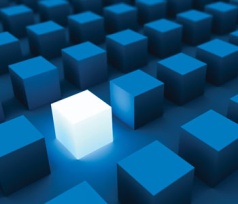 Dr Nitin Gopaul
Mauritius Research Council
Local Context
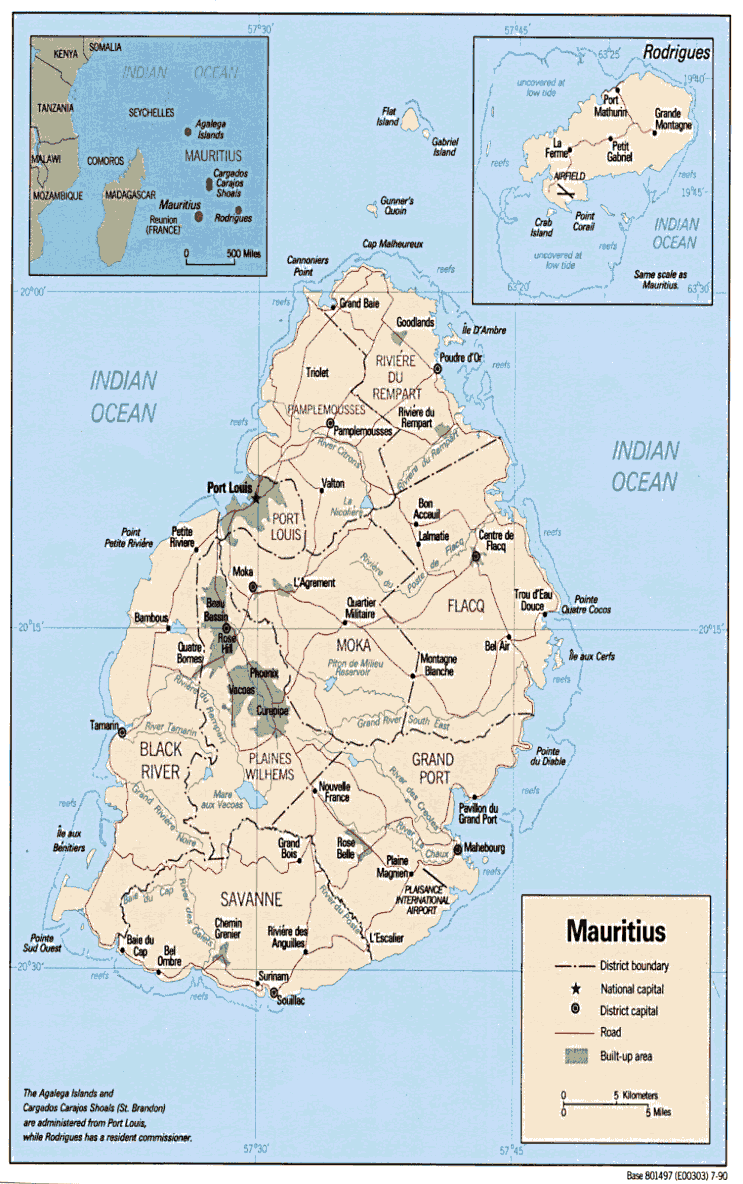 Land Area: 2040 km2
Population: 1.3 million
Small Island Developing State (SIDS)
EEZ: 2.3 million km2 – Ocean State
Population literacy rate: ~90%
Not much natural resources
Main Assets
People - Knowledge Based Economy
Ocean – Ocean Economy
Faces SIDS vulnerability
Environmental Concerns-Climate Change
Global Economic Shocks
Strategic location: a bridge between Africa/Asia/Australia
Rising economic growth in Africa
Increased level of preparedness
Consolidate partnerships with Africa
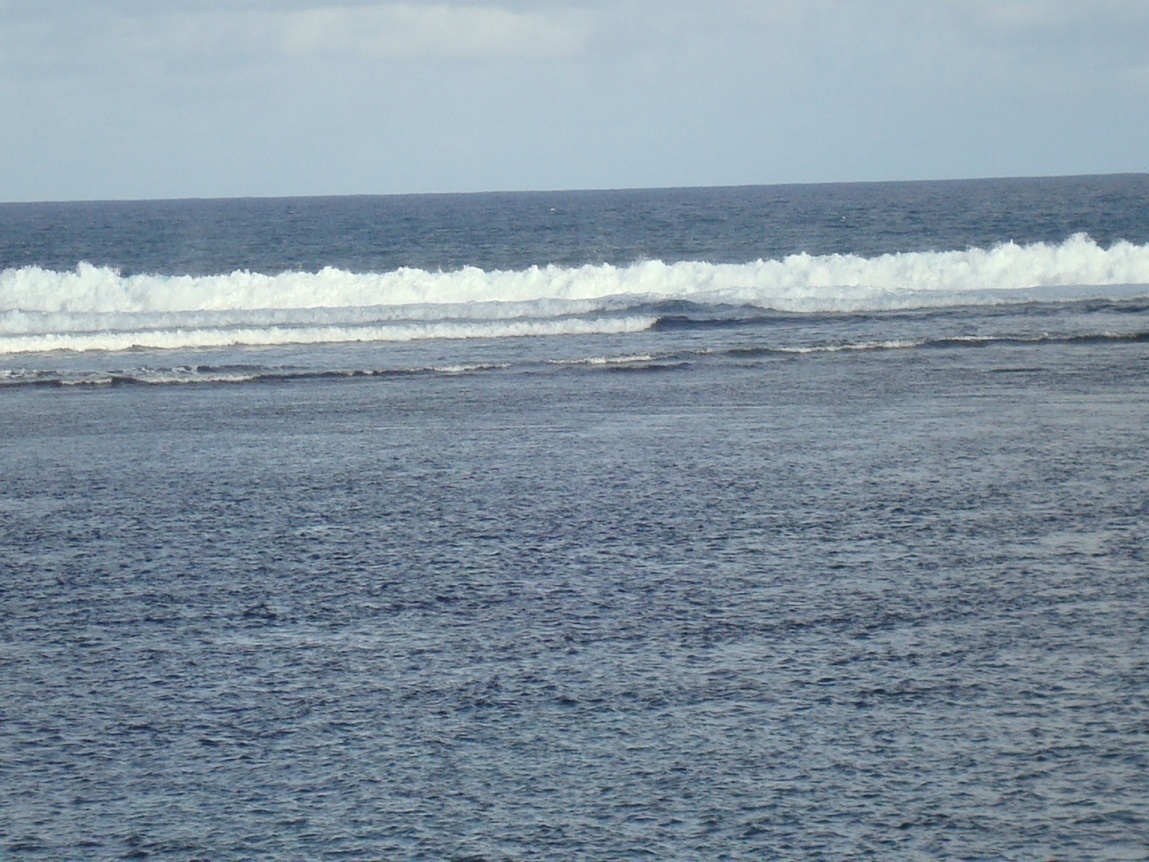 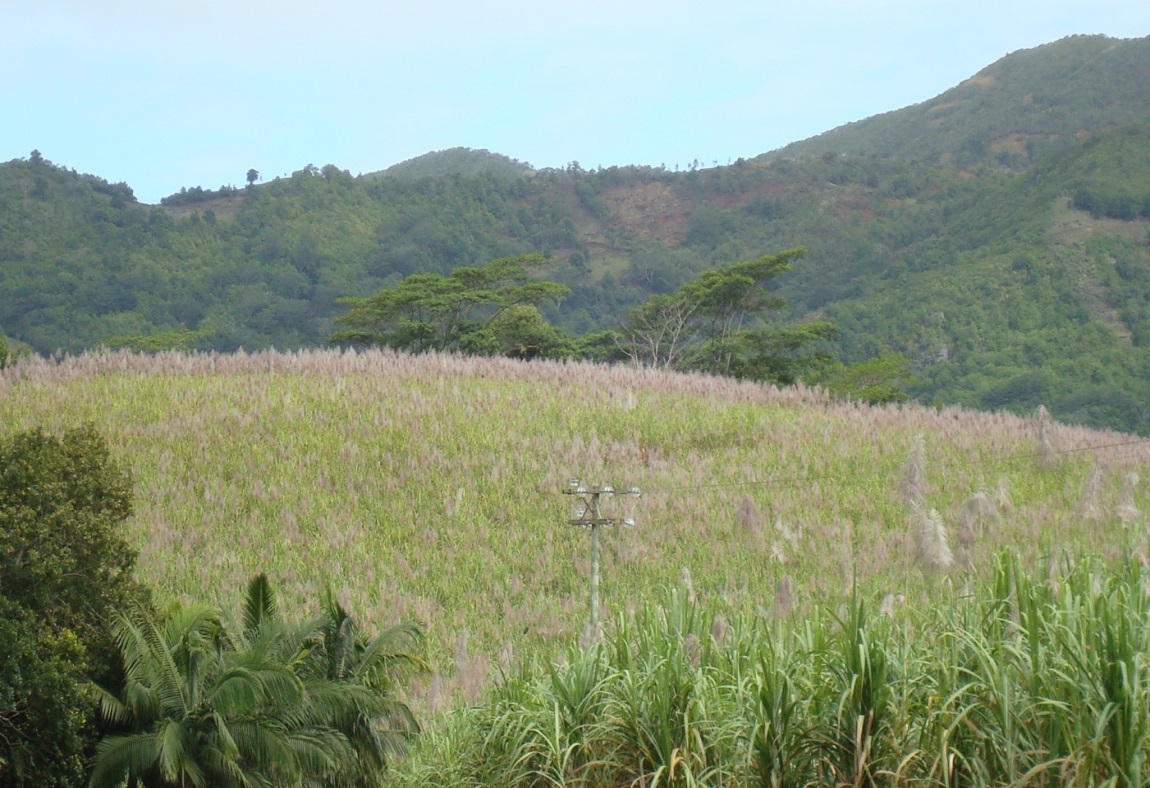 Transformation of the Economic Landscape
US$ 20,000 by 2020s
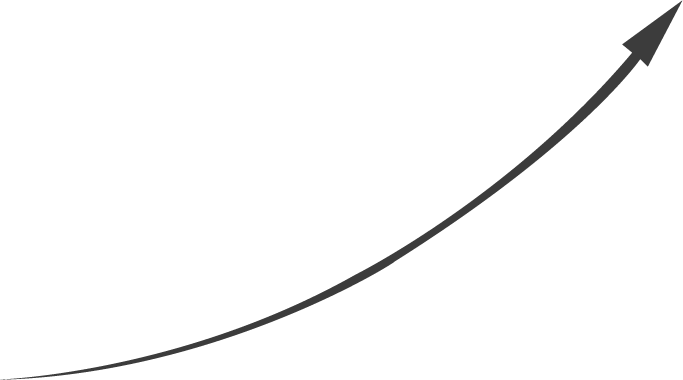 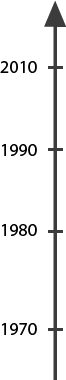 INNOVATION DRIVEN
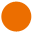 USD 8,000
SERVICES
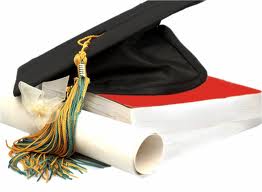 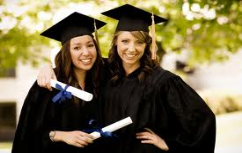 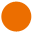 USD 2,500
INDUSTRIAL
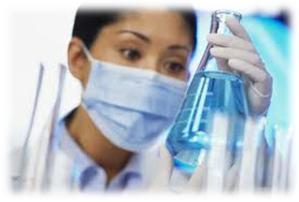 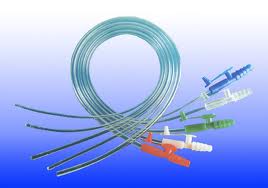 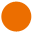 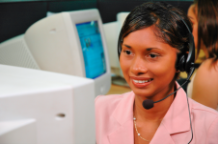 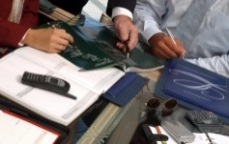 MONOCROP
USD 1,000
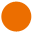 USD 200*
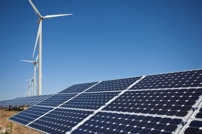 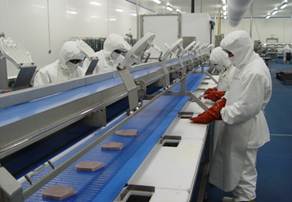 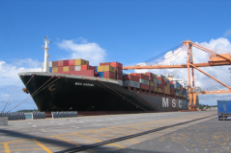 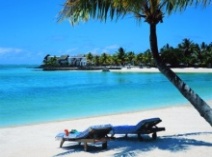 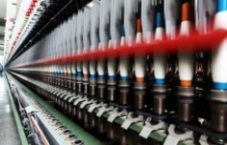 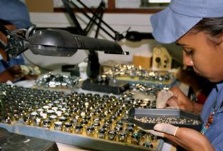 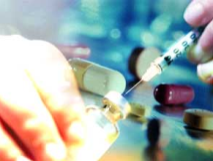 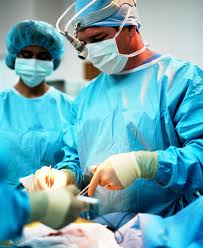 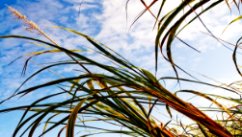 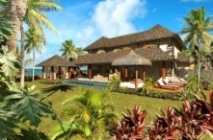 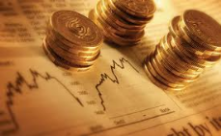 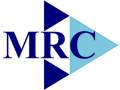 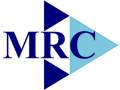 Technological Readiness & Innovation
Source: The Global Competitiveness Reports 2011- 2015
Objectives of the  Mauritius Research CouncilMRC (Amendment) Act 2014
Foster, promote and coordinate research and development, and innovation, inline with the economic, technological and social needs of Mauritius
Encourage commercial utilisation of research and development, and innovation, results in the national interest 
 Foster the development of a research culture
Promote science and technology 
 Enhance private sector participation in research and development and innovation
FOCUS ON INNOVATION
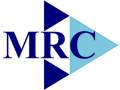 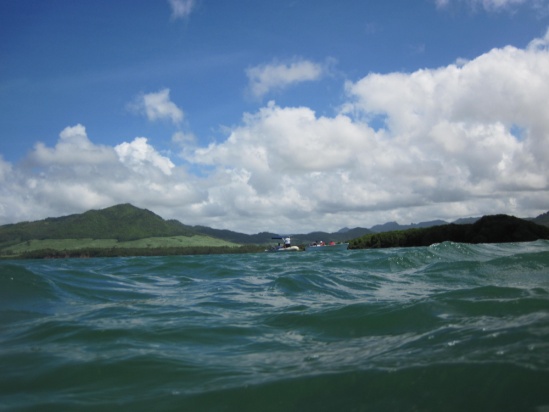 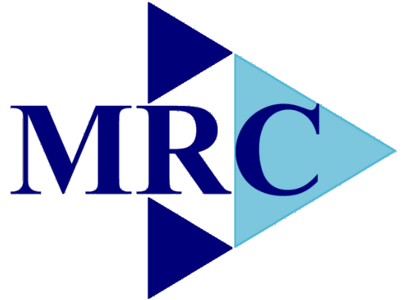 SEAWEED PROGRAMME
IN 
MAURITIUS
Seaweed Programme – Rationale / Overview
ECOTOURISM
FOOD SECURITY
Community involvement
Authenticity
Cultural aspect
Increase food security
Promote organic agriculture
Increase livestock production
CAPACITY BUILDING/ 
COLLABORATION
ENVIRONMENT/ BIODIVERSITY
Specialised training in selected specialist areas
Promote training to potential entrepreneurs in  the food sector
Explore regional opportunities to further build capacity
Promote inter-sectoral and inter-institutional collaboration
Identification /Inventory /preservation of biodiversity
Promotion of ecofriendly sustainable agricultural production
Promotion of traditional knowledge
EMPLOYMENT/EQUITY
Green Jobs/Green Economy
Empowerment of coastal communities
Road Map
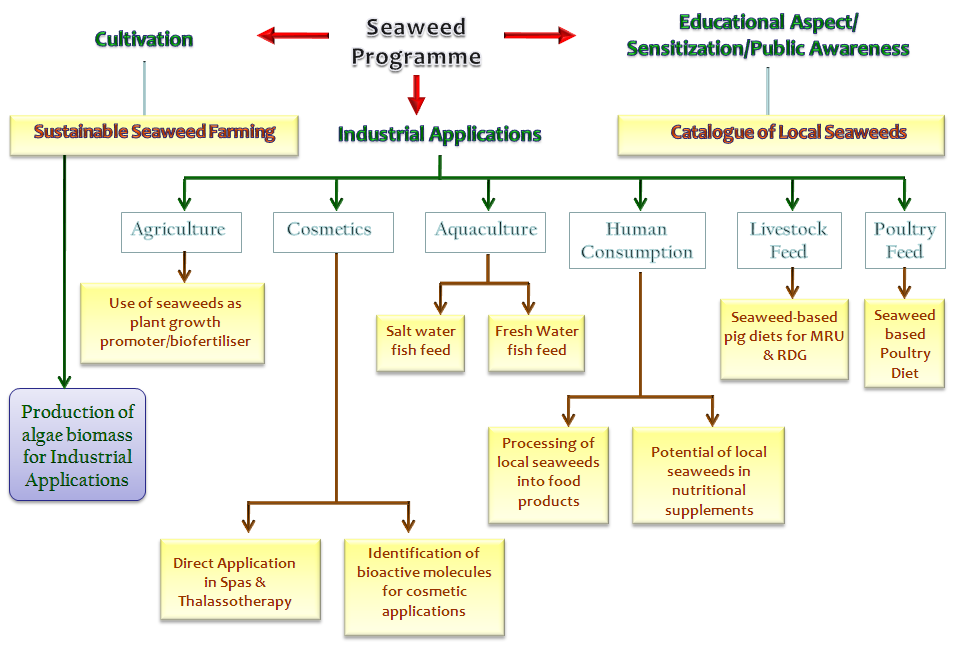 Educational Aspect/ 
Sensitization/Public Awareness
Seaweed Programme
Cultivation
Sustainable Seaweed Farming
Industrial Applications
Catalogue of Local Seaweeds
Agriculture
Cosmetics
Aquaculture
Human Consumption
Livestock Feed
Poultry Feed
Use of seaweeds as plant growth promoter/biofertiliser
Seaweed based Poultry
Diet
Seaweed-based pig diets for MRU & RDG
Salt water fish feed
Fresh Water fish feed
Production of algae biomass for Industrial Applications
Processing of local seaweeds into food products
Potential of local seaweeds in nutritional supplements
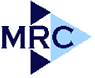 Identification of bioactive molecules for cosmetic applications
Direct Application in Spas & Thalassotherapy
Local Seaweeds of commercial potential
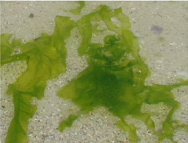 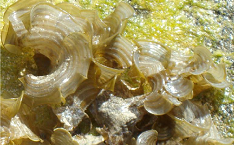 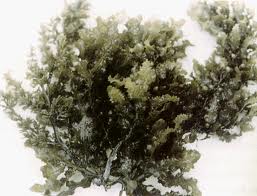 Ulva lactuca
Padina spp.
Sargassum binderi
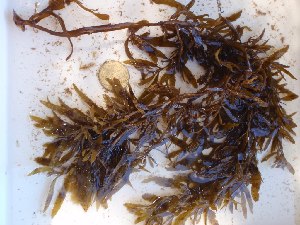 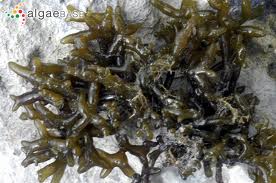 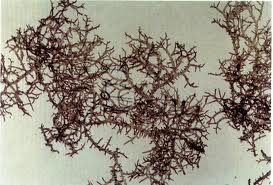 Sargassum aquifolium
Hypnea cornuta
Gracilaria salicornia
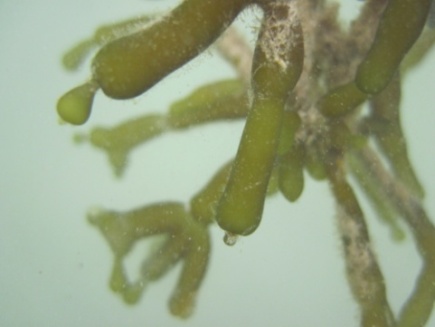 Experimental seaweed farm
Aim:
To set up experimental seaweed farm in Mauritius and Rodrigues
 Objectives:
To identify suitable areas for seaweed farming
To identify the most suitable seaweed species 
To evaluate farming techniques
To assess growth and yield of cultured seaweed species
To identify challenges and potential solutions
To build up capacity in seaweed farming
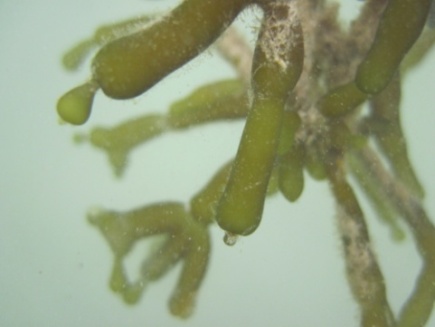 Capacity building – seaweed farming
Aim: acquire technical know-how on seaweed farming, harvesting and processing

Target people:
Researchers (3) from the MRC
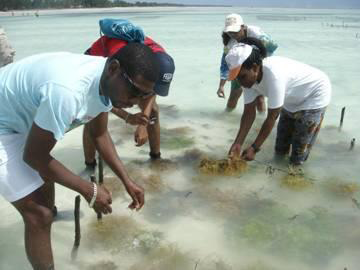 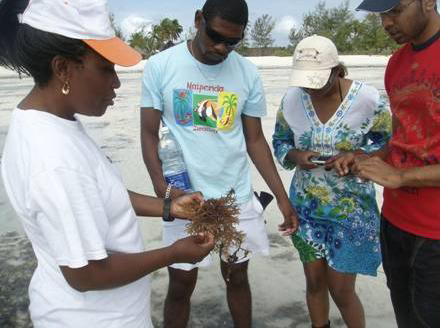 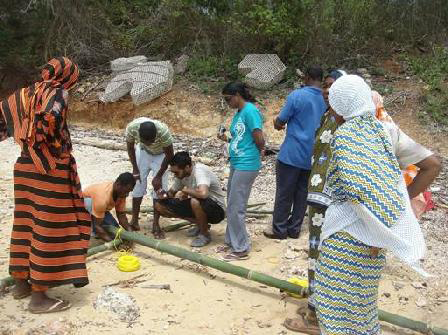 Capacity building was done by the expert Dr Flower Msuya (Institute of Marine Science) - Tanzania
Manual mixing of ingredients
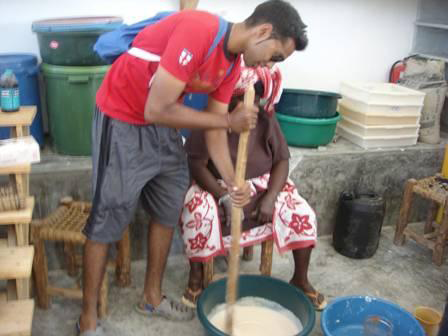 Extrusion of mixed ingredients
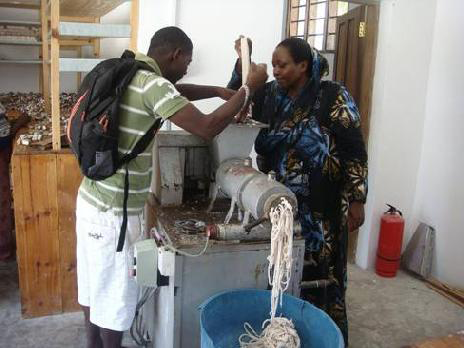 Making seaweed soap in Paje, East Coast of Zanzibar
Steps in seaweed farming
Phase I
Phase II
Potential Cultivation Sites
Mauritius
Rodrigues
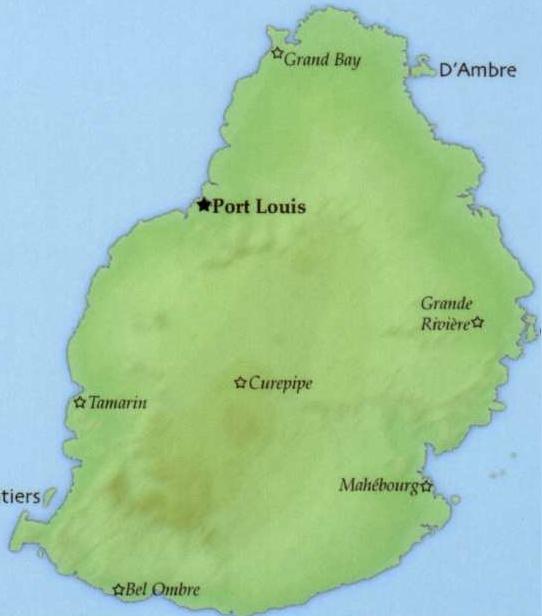 Poste La Fayette
Jean Tac
Baie du Nord
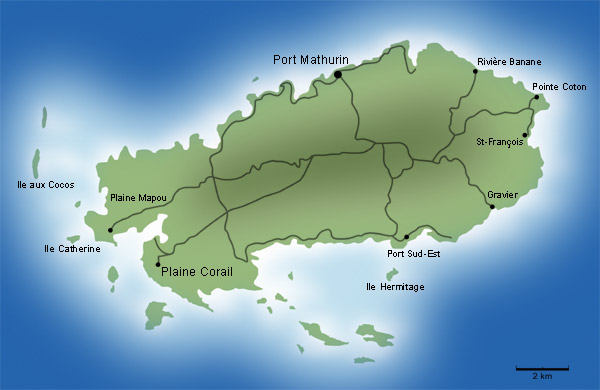 Albion
Pointe aux Feuilles
Petite Butte
Grand/Petit Sable
Vieux 
Grand Port *
Permit applications were aquired for these potential sites
* Note:  Vieux Grand Port  farm was implemented following a request from the 	farming community of that region.
Community Mapping
Aim: to identify the most ideal sites to set up experimental seaweed farm/s
Community mapping:
Fosters community participation
Createss awareness on the project
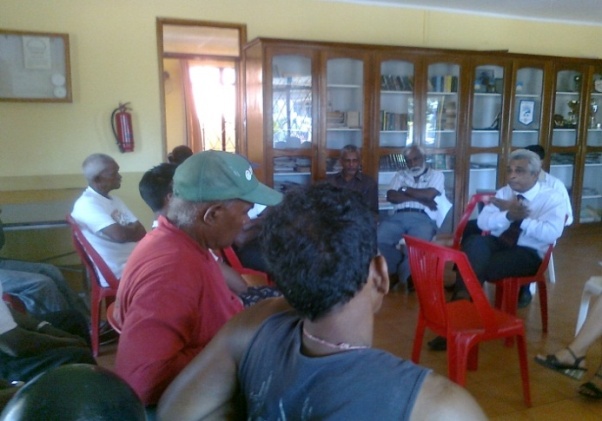 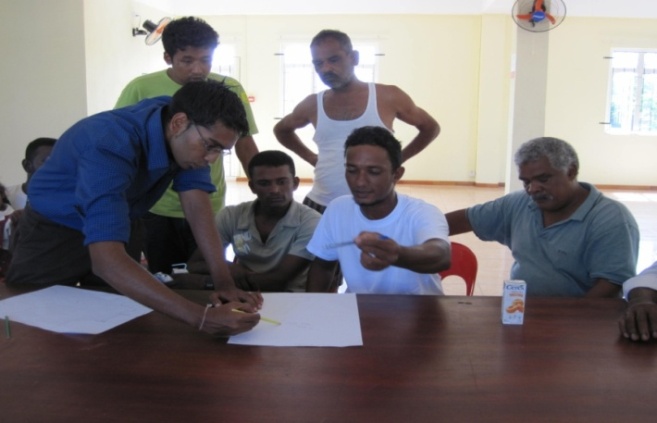 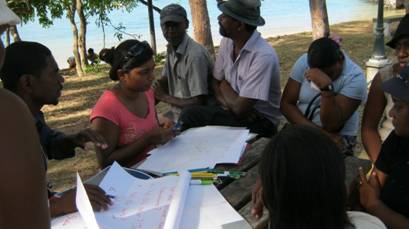 20 fishermen
30 fishermen
27 fishermen
Albion – Nov 2011
V. G. Port – March 2012
Rodrigues – Nov 2011
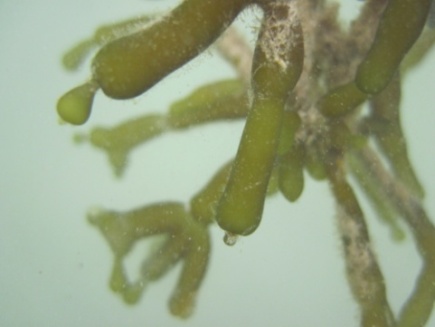 Capacity building – seaweed farming
2.  Institutions (9) – 30 participants
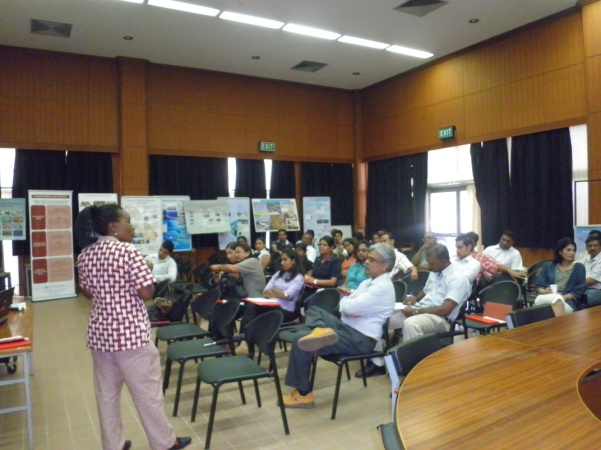 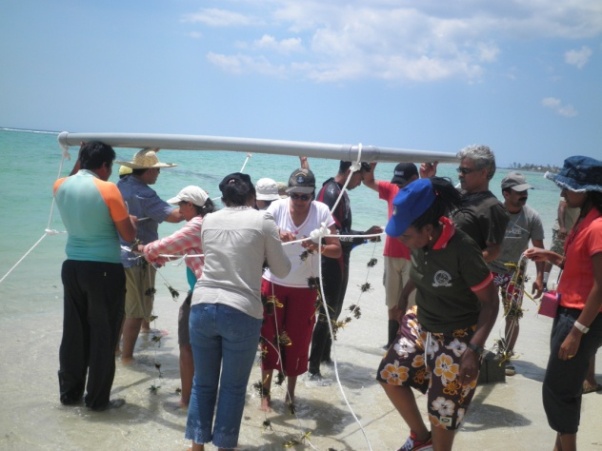 3.  Coastal community – 110 participants
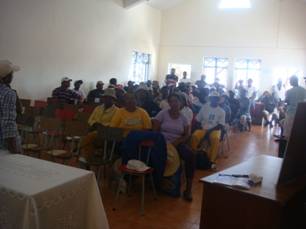 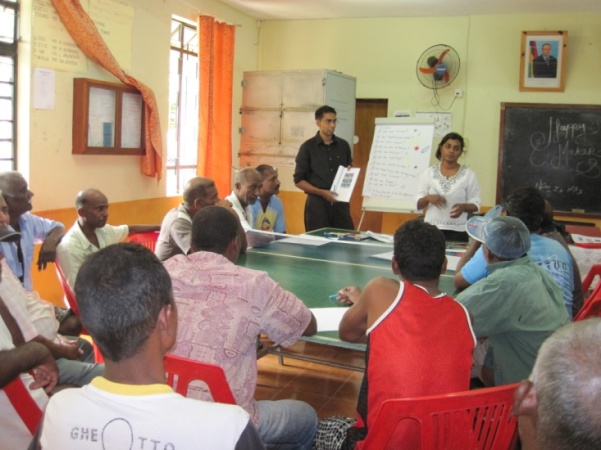 Rodrigues (Nov 2011) – 60             Mauritius (Vieux Grand Port – April 2012 				    & Q. Soeur – July 2012) – 50
Implementation
Set-up of PVC raft and off-bottom seaweed culture at Vieux Grand Port and Jean Tac respectively with the fisher volunteers and other stakeholders
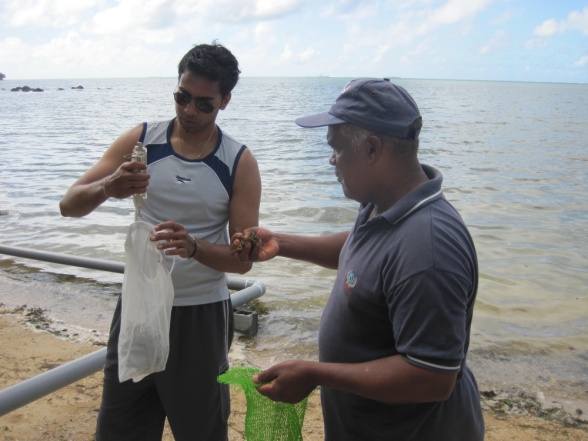 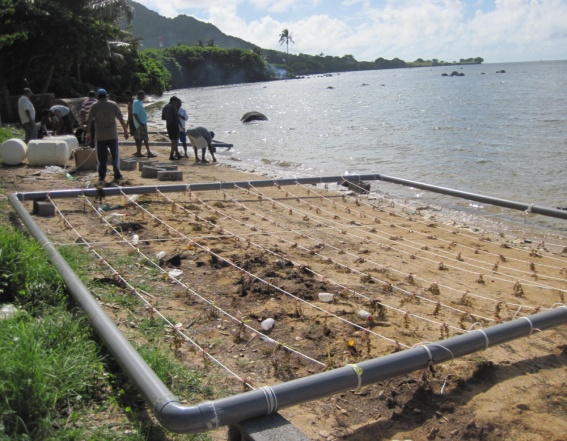 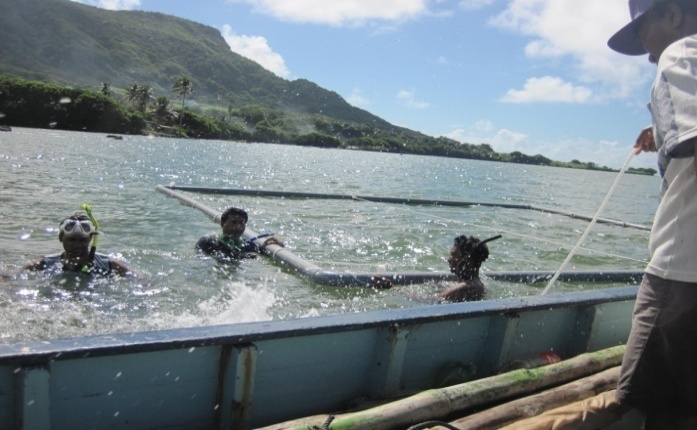 Implementation in V.G.Port- April 2012
In collaboration with Fisher group , MPF, NCG, AFRC, UOM, MSIRI,MOI & AREU
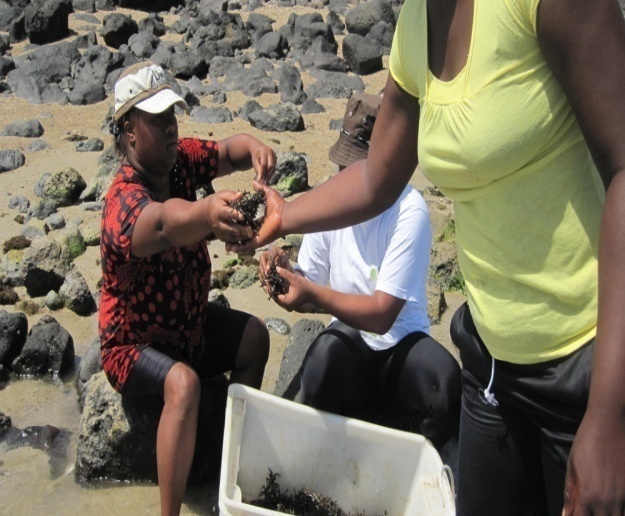 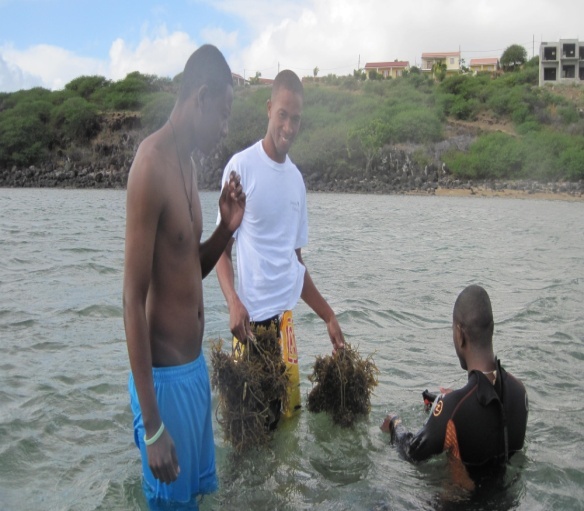 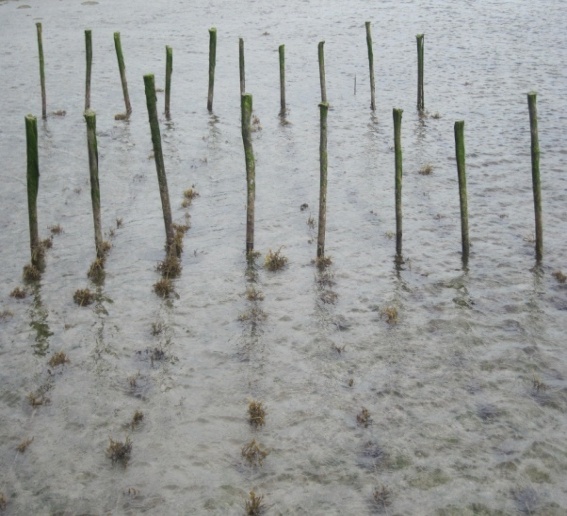 Implementation in Jean Tac March 2012
In collaboration with Fisher group , FPS, FRTU, SEMPA, and Commission for fisheries
Monitoring
Monitoring was conducted weekly with the assistance of the fishers (volunteer)

Aim
Assess the  seaweed cultivation techniques
Assess the growth rate of candidate seaweed species
Assess the water parameters
Maintenance of structures
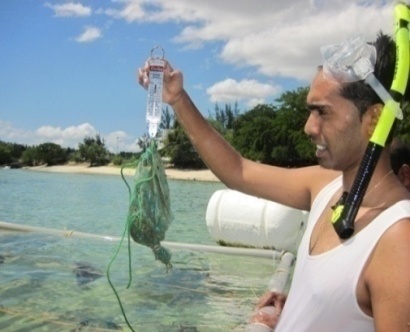 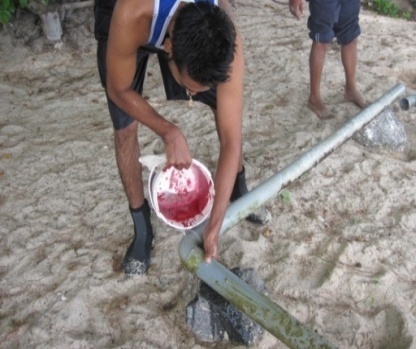 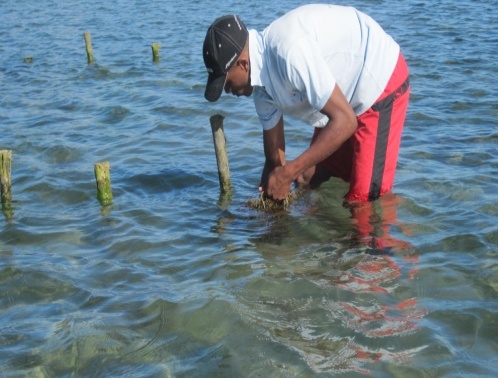 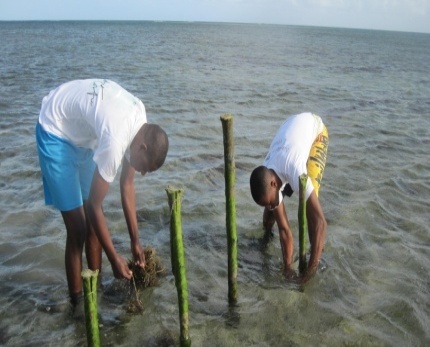 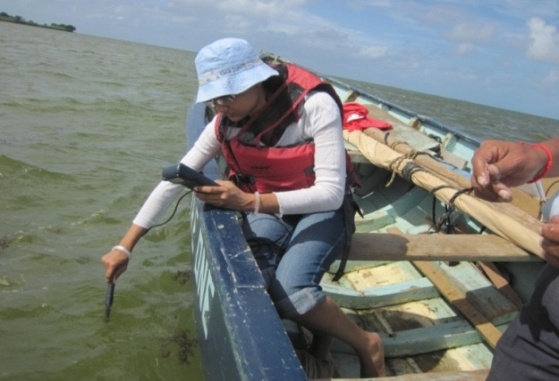 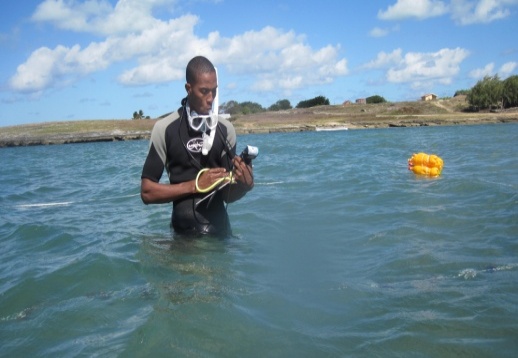 Jean Tac
Vieux G.Port
Problem Encountered and Solutions
Mauritius
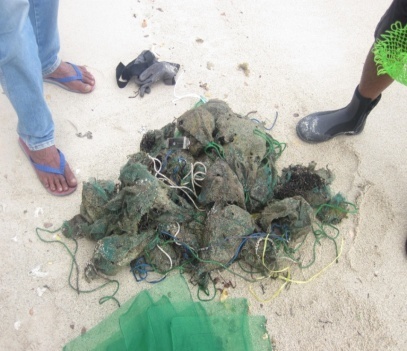 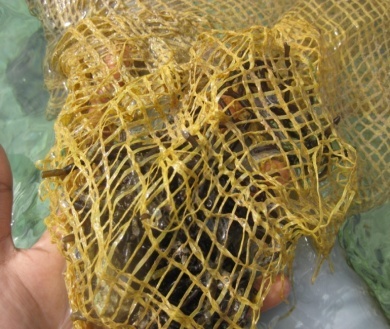 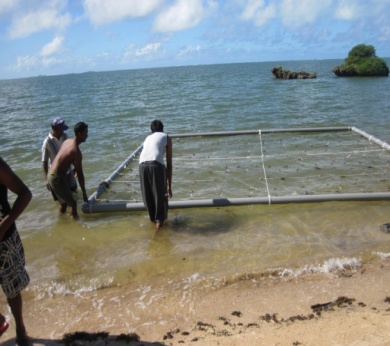 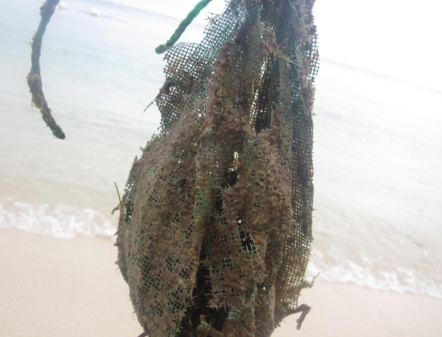 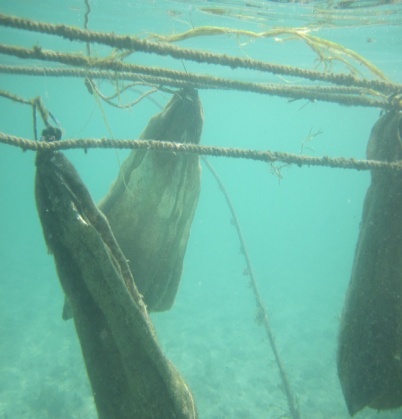 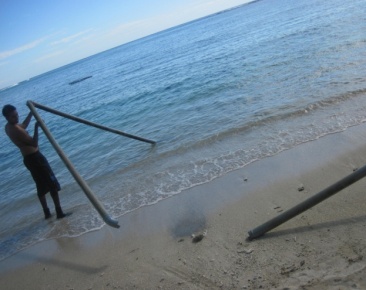 Problems Encountered and Solutions
Rodrigues
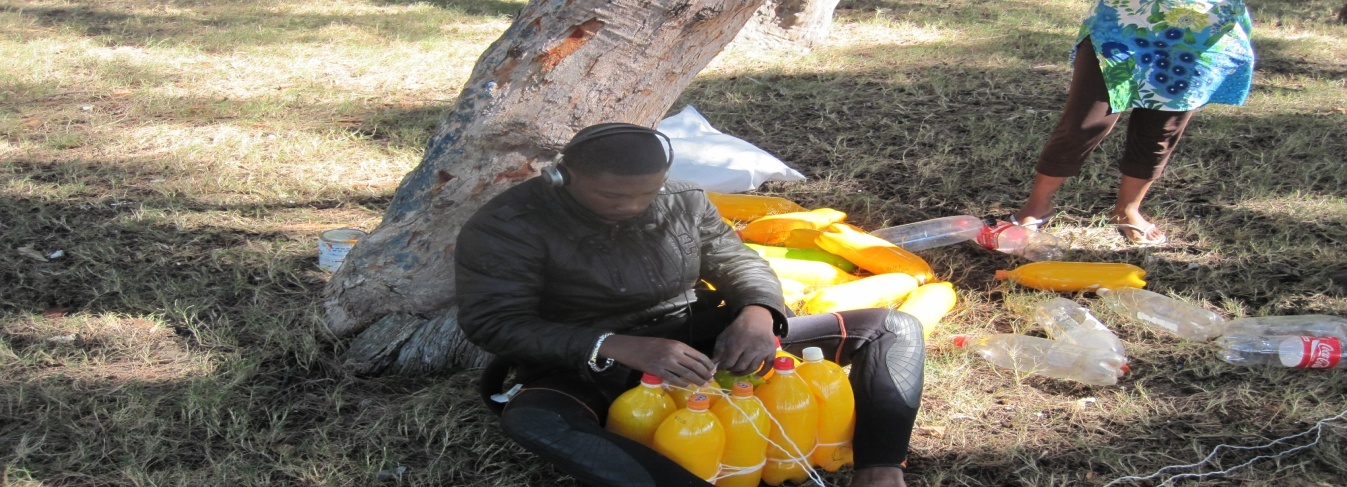 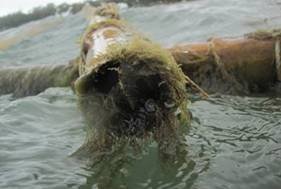 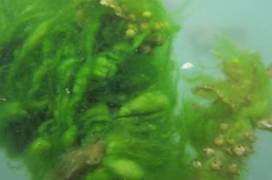 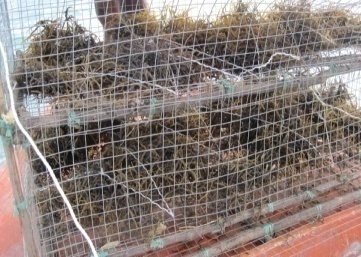 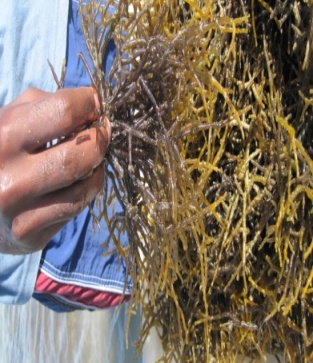 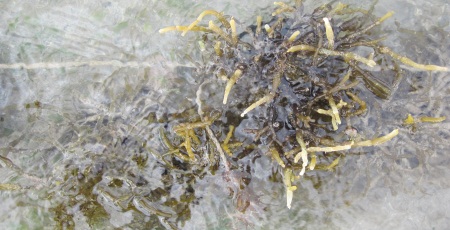 Refinements
Validate the results obtained during the preliminary experimental phase

Assess the growth pattern across 1-2 years

Investigate the optimum density of cultivation and assess quality of seaweeds at various stages of growth

Assess the growth of other seaweed species

Develop plans for pilot farming
Developing cooperation through community-based actions
Grand Sable Women Planters Farmers Entrepreneurs Association granted funding from:

Australian Government (AusAID) for Community-Based Adaptation projects in SIDS (SIDS-CBA)

Implemented through UNDP Global Environment Facility Special Grants Programme (GEF-SGP)

GEF-SGP supporting project on ‘Enhancing the livelihood of women at Grand Sable in response to climate change impacts’

Aims to empower the women community on alternate income-generating activities such as, seaweed cultivation and the production of value added products, cultivation of Vetiver, Cassava and other medicinal plants (Ayapana and Citronella), to help them meet the challenges of climate change and sustain their livelihood
Developing cooperation through community-based actions
Community mapping exercise with Grand Sable Women Planters Farmers Entrepreneurs Association in Nov 2013:

Presentations and discussions on community maps

2 potential sites identified

3-day bio-assessment exercise conducted in Dec 2013

Hands-on training workshop run in Mar 2014 to set up community-based seaweed farm of 144m2

Regular monitoring by Association

Technical assistance by MRC
Developing value added products from seaweed
Seaweed Lagoon
Cultivation
Plant Growth Promoter
Food Processing
High End Products
Pig Feed
Low cost of production
Better meat quality
Massage Oil, Soaps, Cosmetic products
Seaweed Cluster Initiative in Mauritius – From Culture to Production
Estimated 2 year budget – MUR10 million (USD270k; PEN814k)
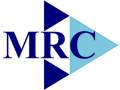 Activities conducted so far
Development of seaweed based food products from Ulva lactuca and Gracilaria salicornia with commercial potential (Nov 2014 – Jan 2015)
Good feedback from sensory evaluation
Shelf life studies being conducted
Final products and processing methods ongoing
Development of seaweed based plant growth promoter (completion in Dec 2015)
2 seaweeds of commercial potential identified from laboratory bioassays
Stabilization of extracts under way
Field testing to be done
Development of seaweed based pig diets (completion in Dec 2015)
Nutritional profile and potential incorporation into pig feed under study
Provides cheaper alternatives to expensive imported raw materials (cereals and fishmeal)
Development of seaweed based soap (Dec 2014)
Production protocols being developed with available raw materials
Potential medicinal and cosmetic applications being studied
Scaling up to pilot production level
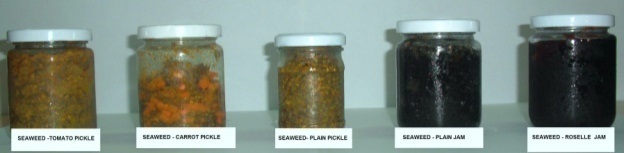 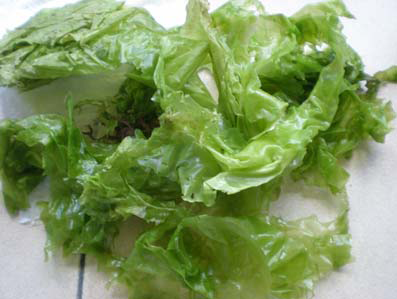 Ulva lactuca
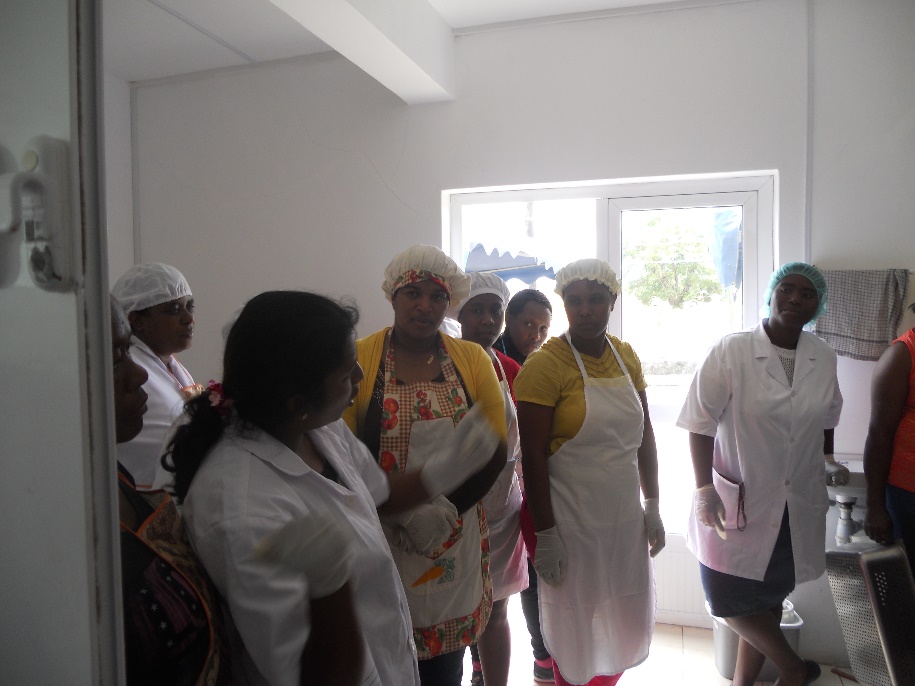 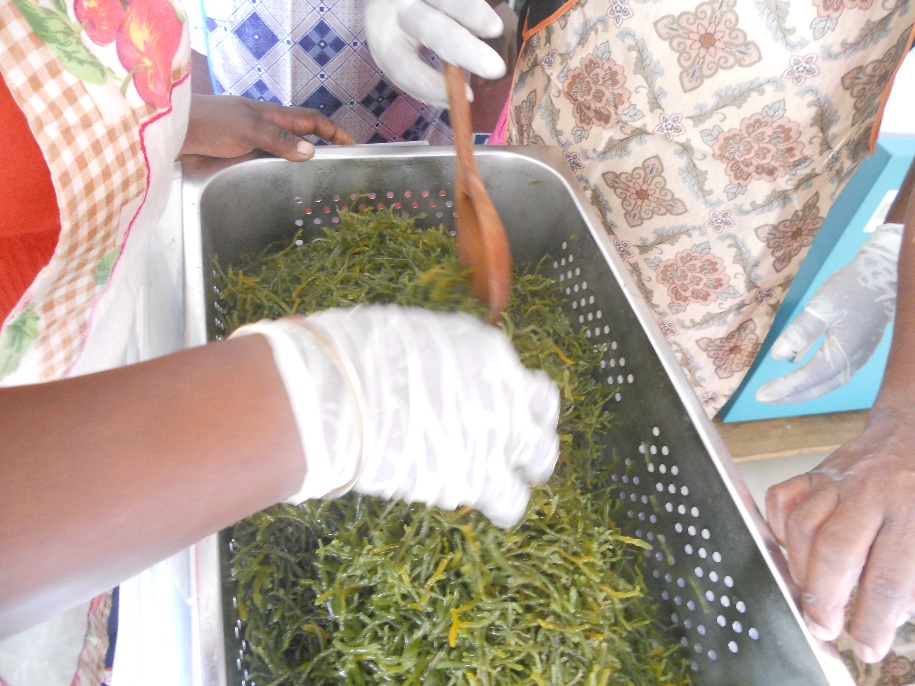 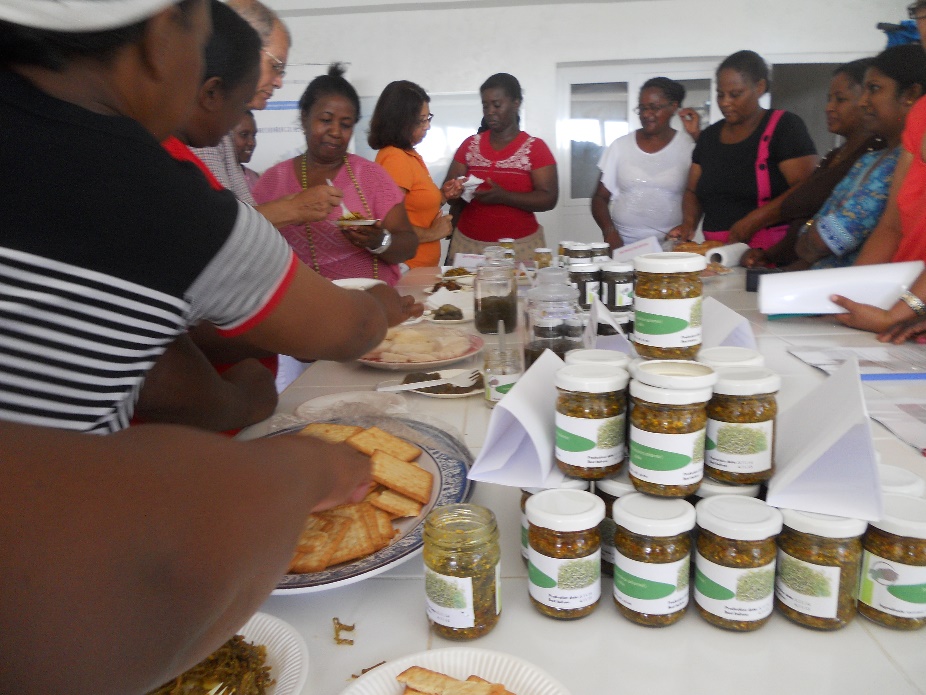 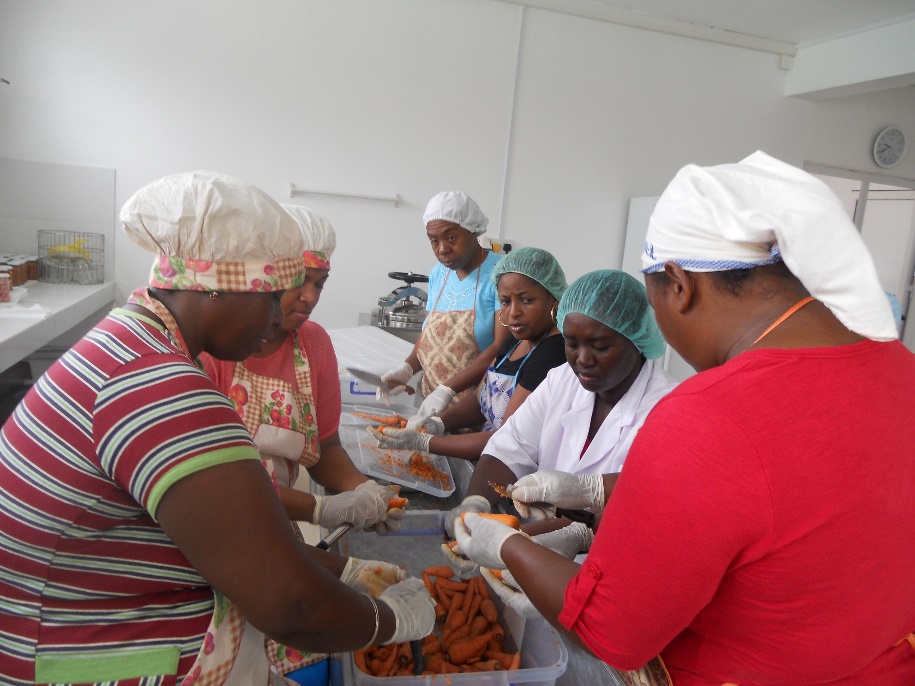 Seaweed based food products
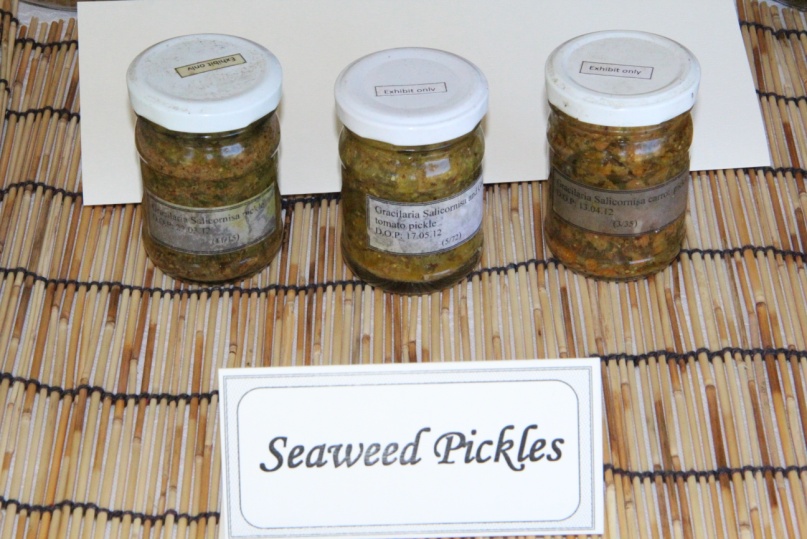 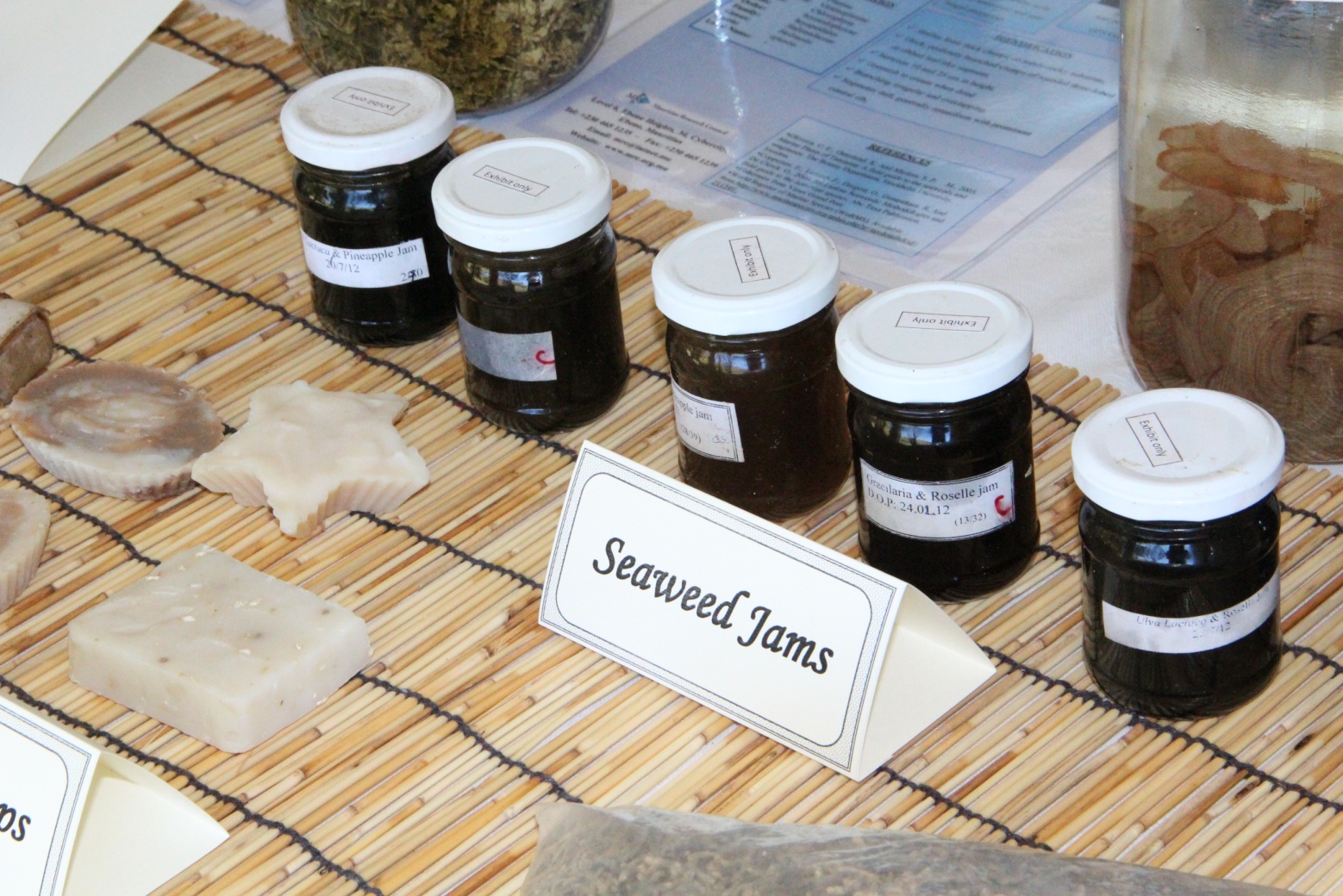 Seaweed based cosmetic products
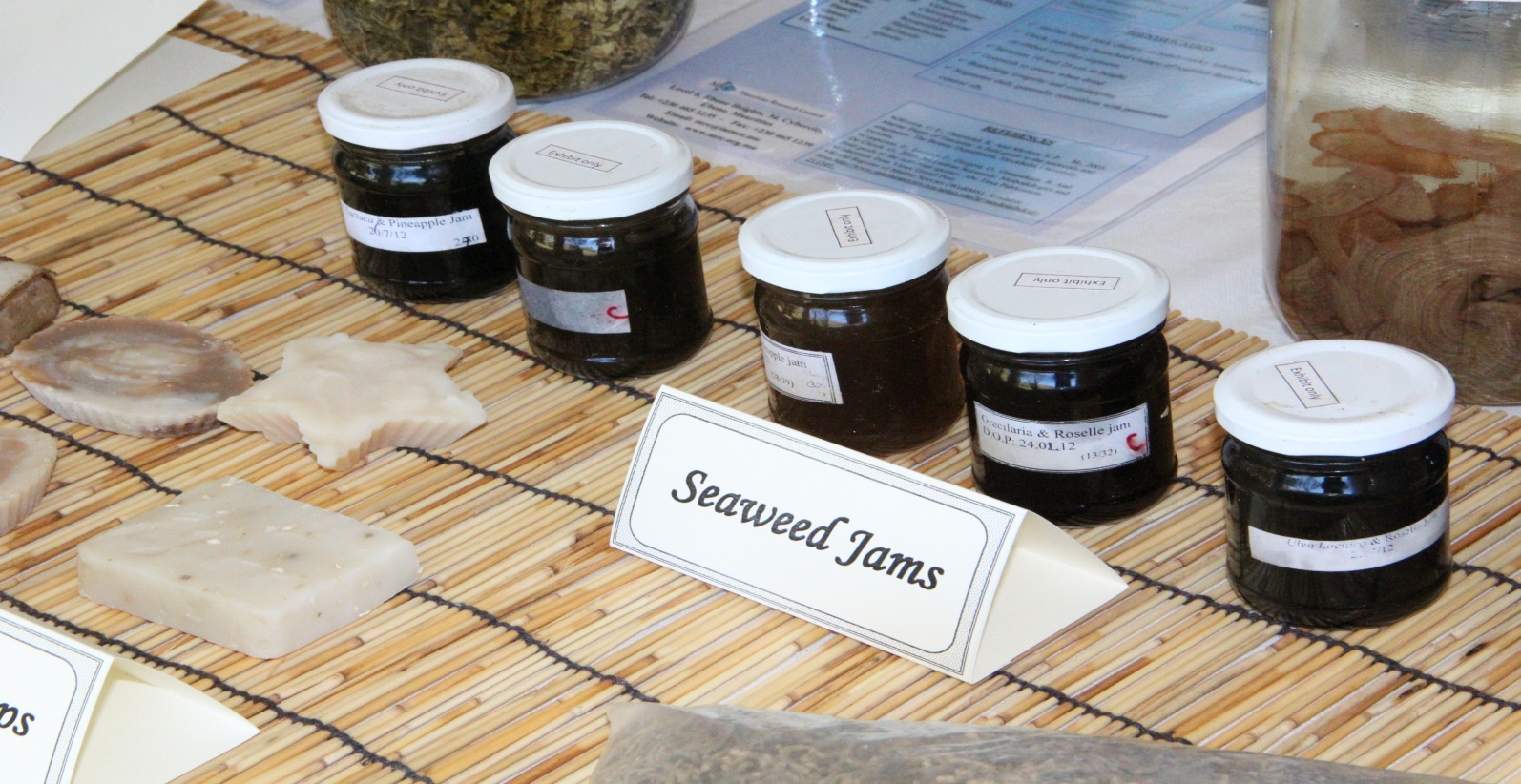 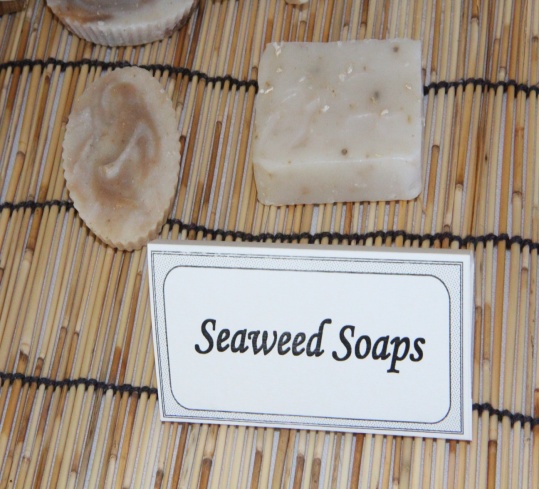 Way forward
Extension of capacity building – potential for knowledge to be exported beyond Mauritius

Detailed assessment and evaluation of seaweed resources

Characterization of wild shore seaweed and their value addition (approx. 40 tons/day)

Development of policy measures for seaweed cultivation, including regulatory and legal framework addressing:
Support for community-based seaweed farming
Sustainable wild harvest of selected seaweed species
Safety and quality of seaweeds for different applications
EXPERIMENTAL WHEAT CULTIVATION IN MAURITIUS
Main objective is to undertake larger scale experimental wheat cultivation: 12 acres
Three wheat varieties
SC Nduna, SC Sky and SC Stallion
Varieties SC Nduna, SC Sky and SC Stallion are commercial wheat varieties obtained from Seed Co Limited located in Zimbabwe
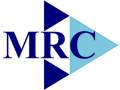 Plant Growth Stages
Flowering
61 DAP
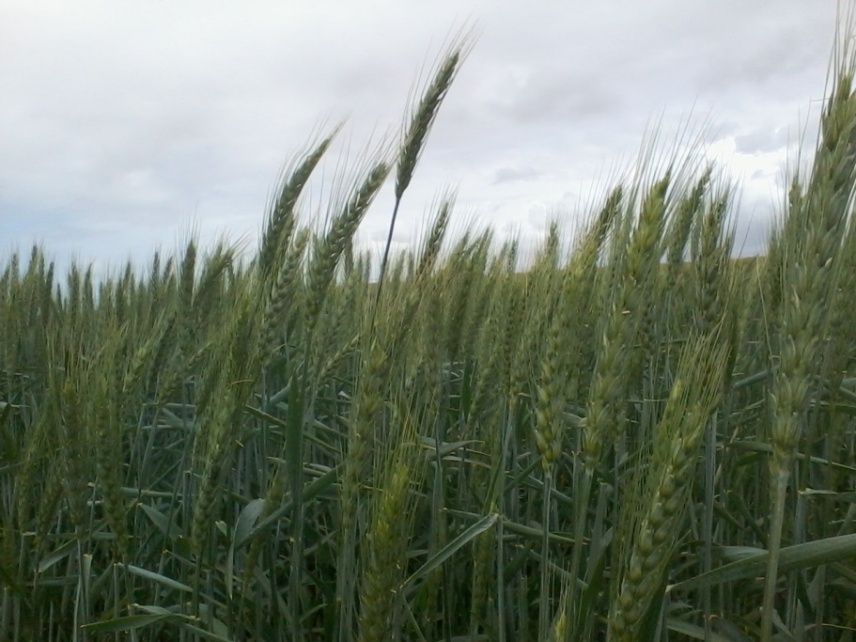 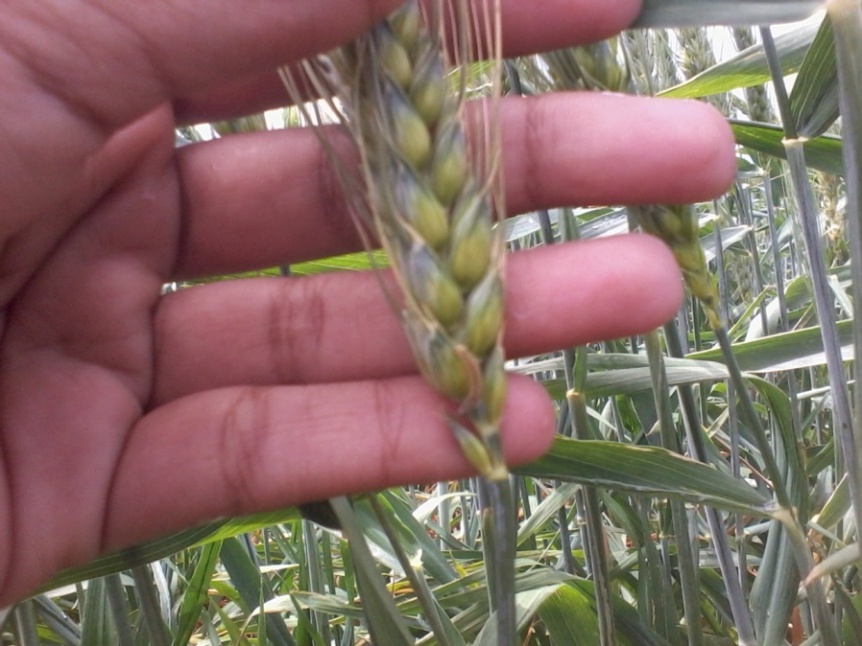 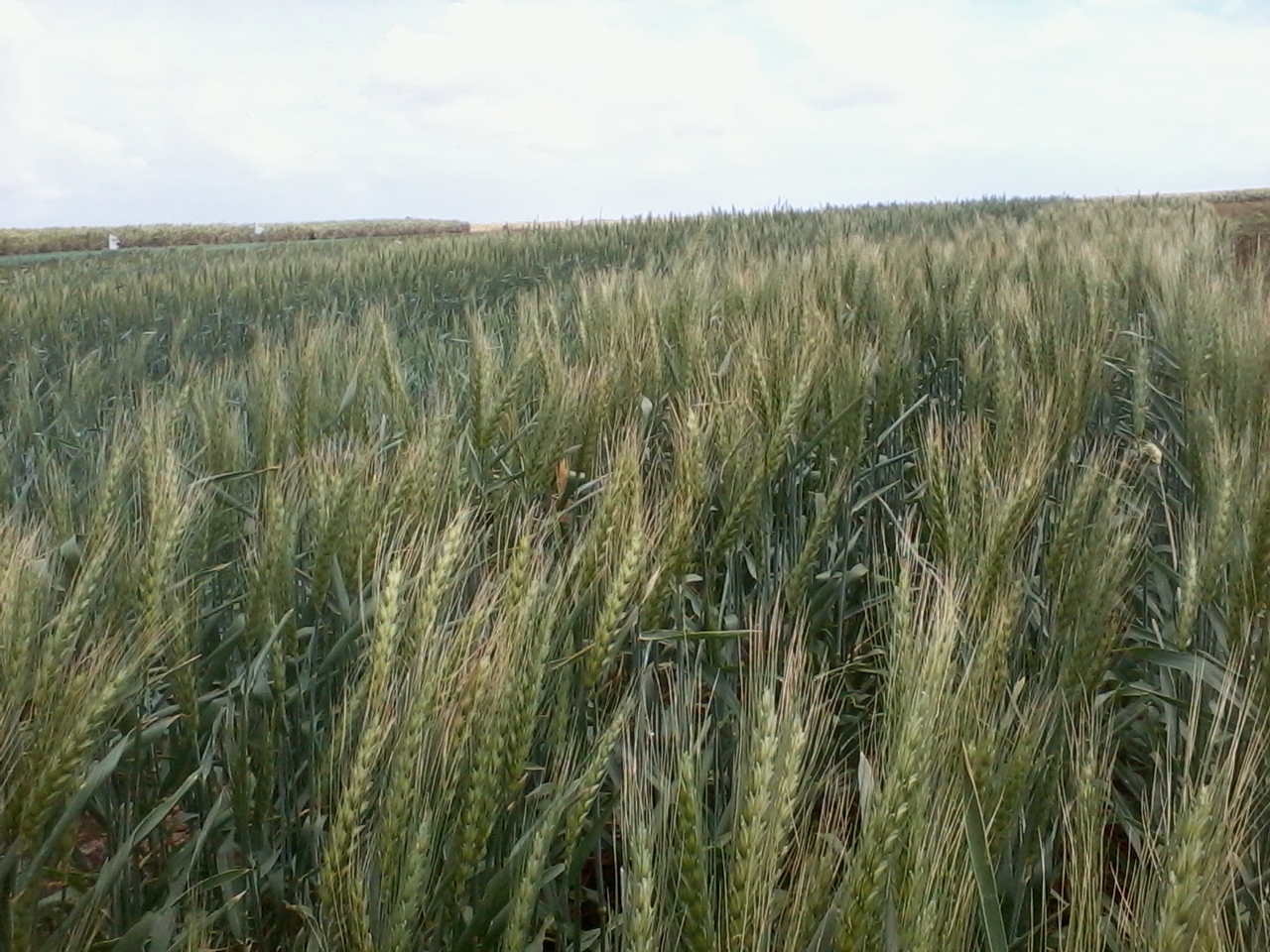 Plant Growth Stages
Dough Formation and Ripening
70 DAP
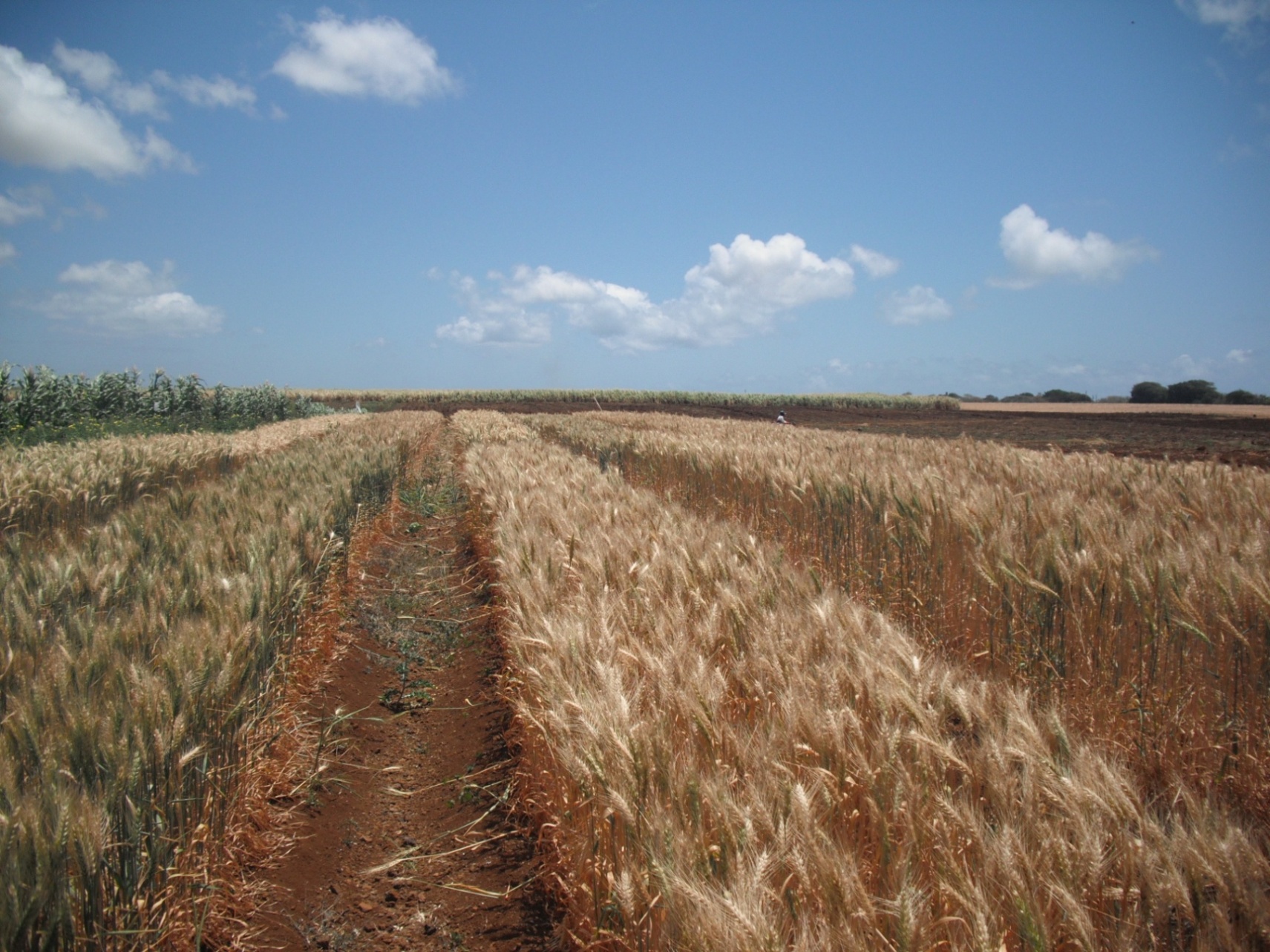 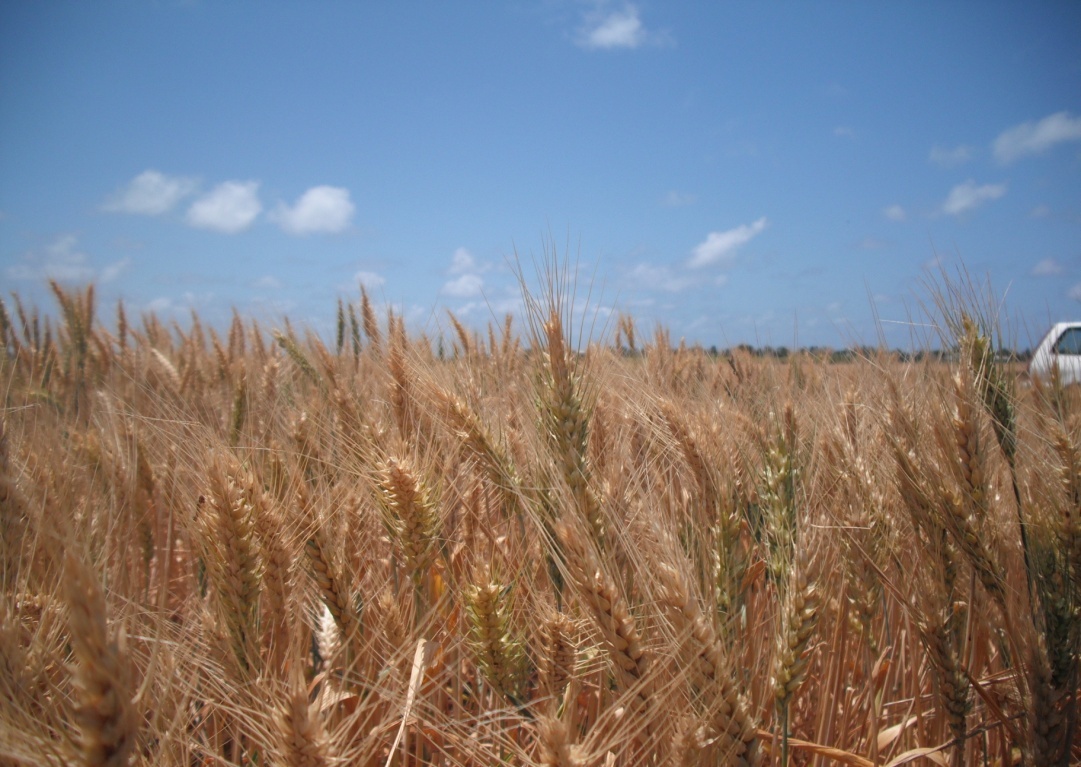 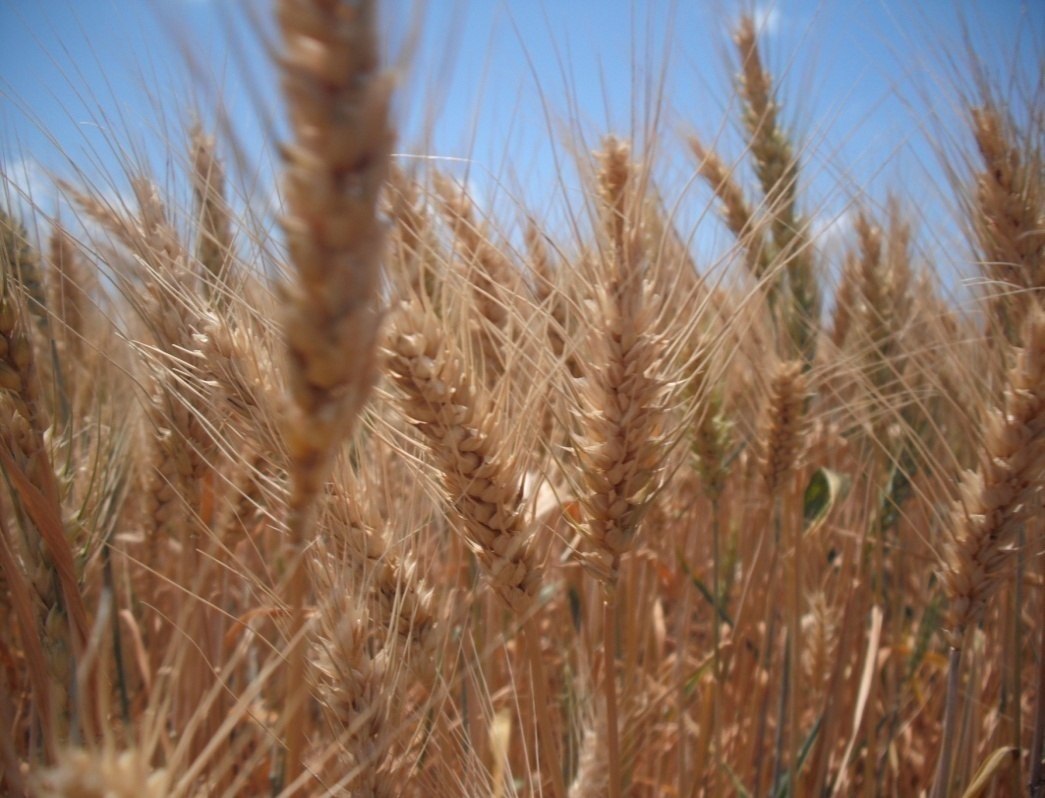 Plant Growth Stages
Harvest
95 DAP
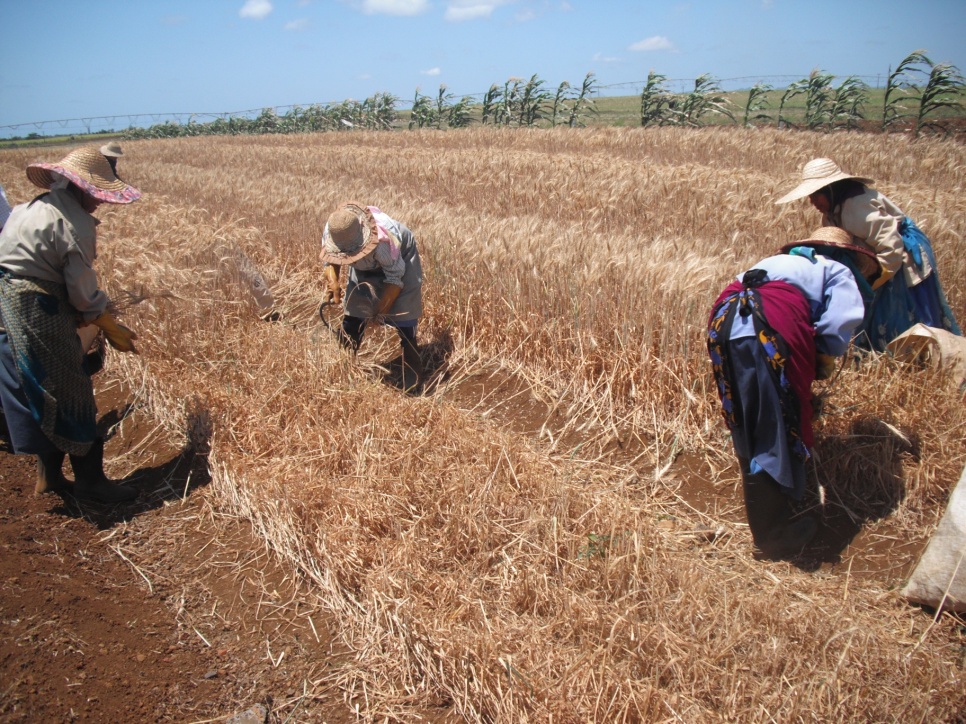 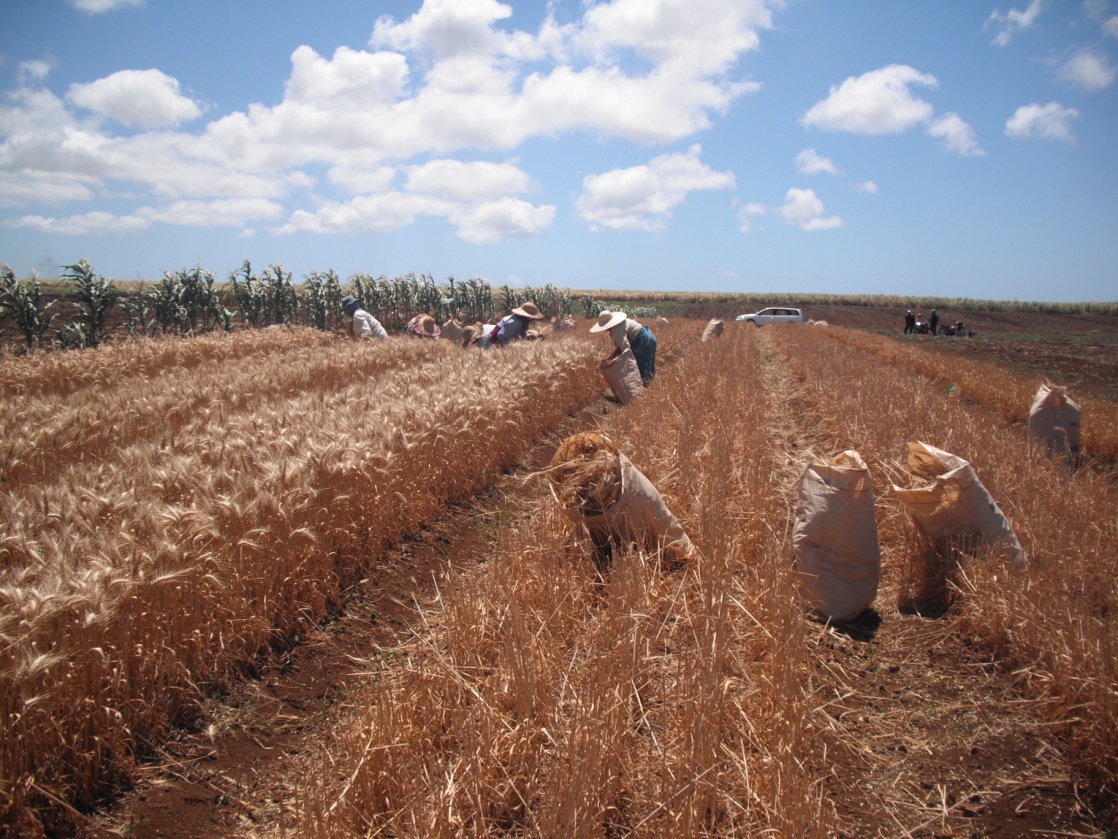 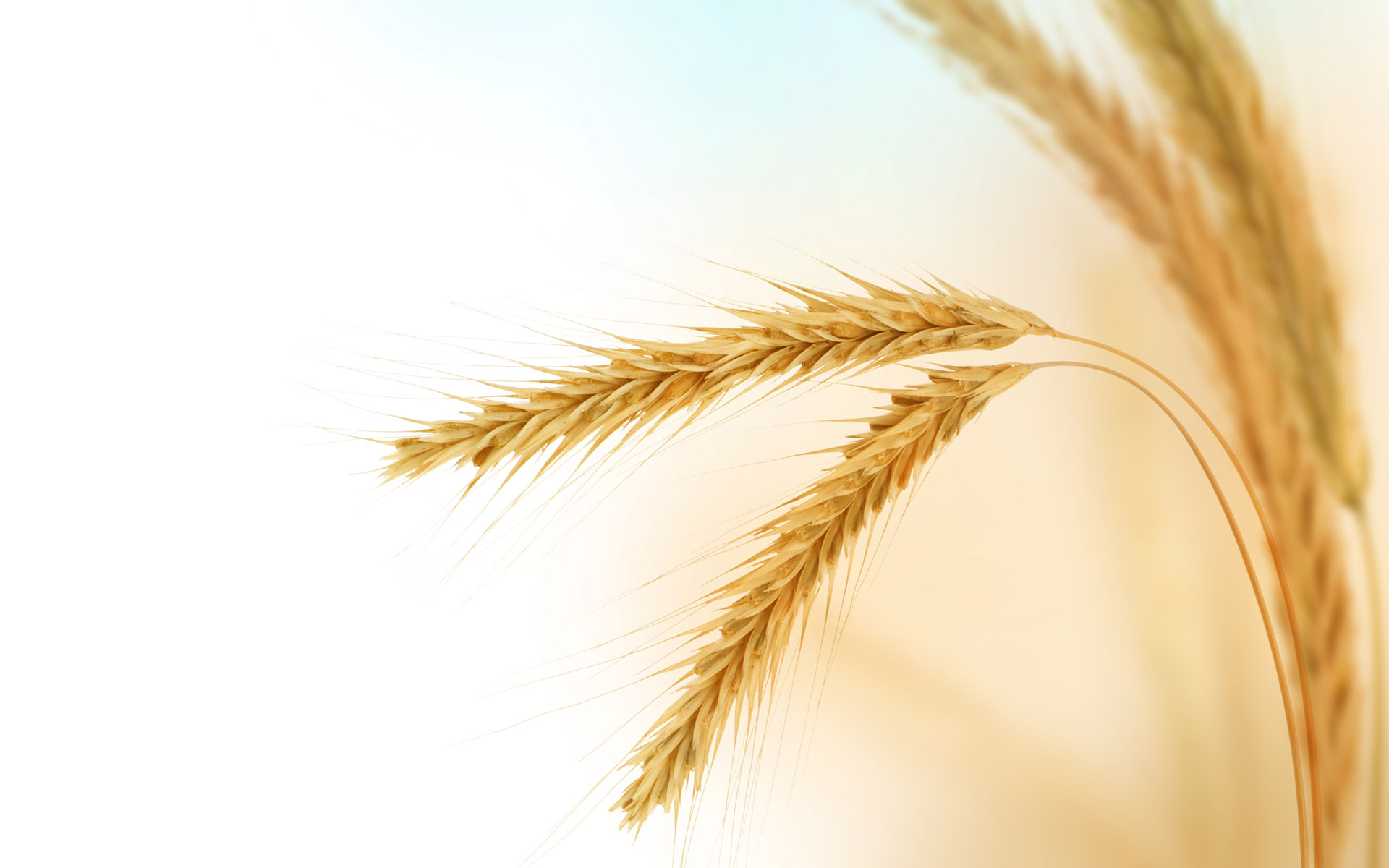 Yield Data (Phase I)
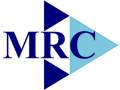 Quality Grains Produced
Acknowledgement: Les Moulins de la Concorde (LMLC)		             * Various Sources
Present Landscape
S&T Partnerships with other countries
MoU’S and Agreements
Participation in Regional/International Initiatives/Projects
Signatory to international conventions
Membership/Affiliations to regional/international instances
Mostly Science- and Technically- Driven
Source: www.grandbaie.mu
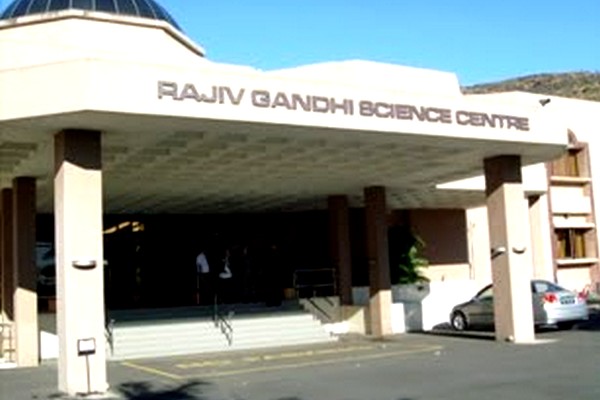 Source: www.uom.ac.mu
Mauritius Radio Telescope, Bras d’Eau
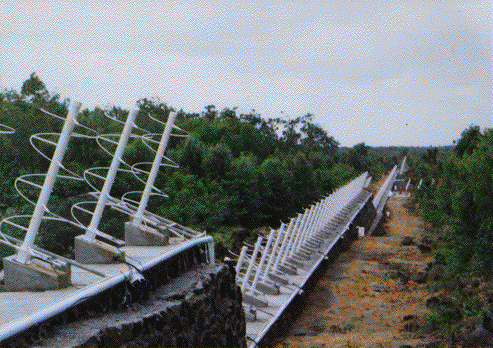 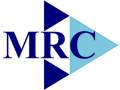 Ocean Economy
EEZ: 2.3 million km2 – Ocean State









Govt Program 2012-2015, Govt of Mauritius:
‘15. Government’s vision is to make of  Mauritius, within the next ten years, a nation fully conscious of its immense potential as an Ocean State. This is a key channel through which we can advance economically to greater prosperity.’
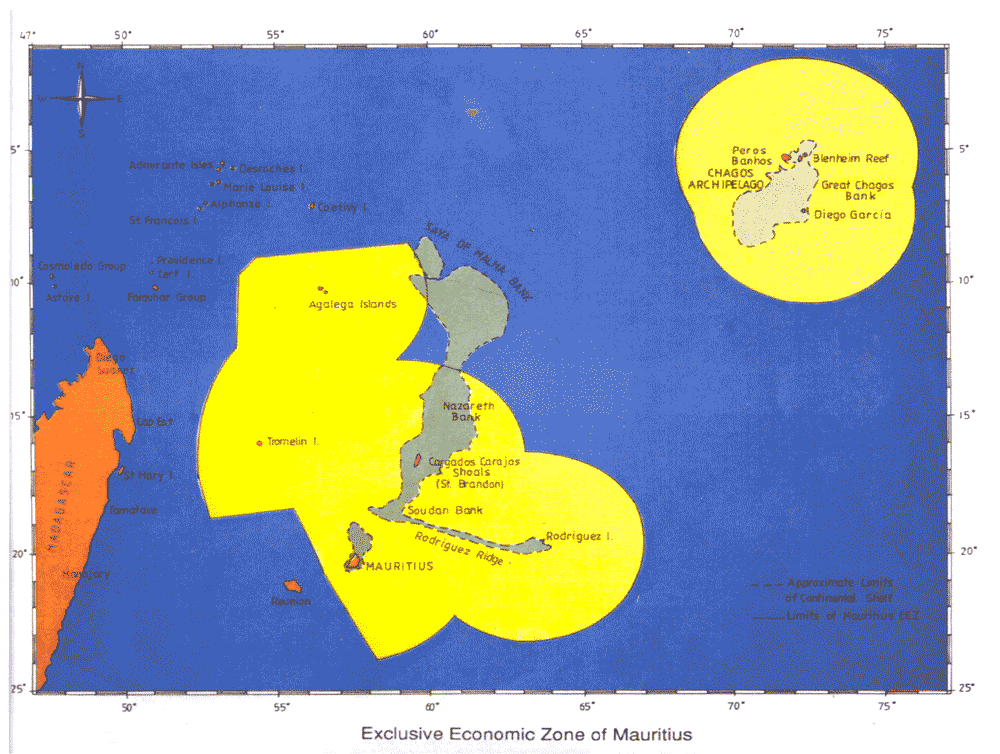 1100 x land space of Mauritius
 4 x size of France
 One Third size of Europe
 Mauritius is a big OCEAN STATE
Extended Continental Shelf of Mauritius & Seychelles
Joint submission of Mauritius & Seychelles to the UN Commission on the Limits of Continental Shelf on Extended Continental Shelf in Mascarene Plateau Region of 396,000 km2
March 2011: Mauritius and Seychelles jointly conferred the jurisdiction from UNCLS
Accepted in 2012
Joint submission
avoided a Maritime dispute
demonstrated willingness to collaborate
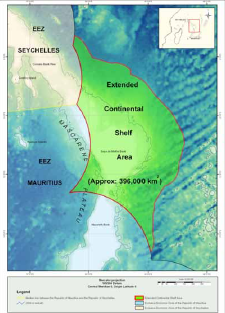 Source: CLCS Brochure, MOI
The Ocean State
Ocean for Food
Ocean for Water
Ocean for Energy
Ocean for Minerals
Ocean for Leisure
Ocean for Health
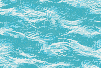 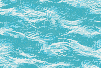 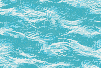 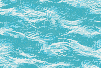 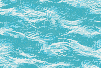 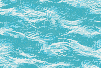 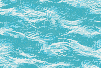 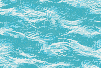 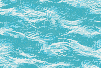 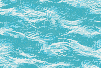 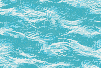 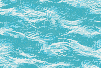 SUSTAINABILITY
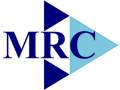 A Road Map for Ocean Development
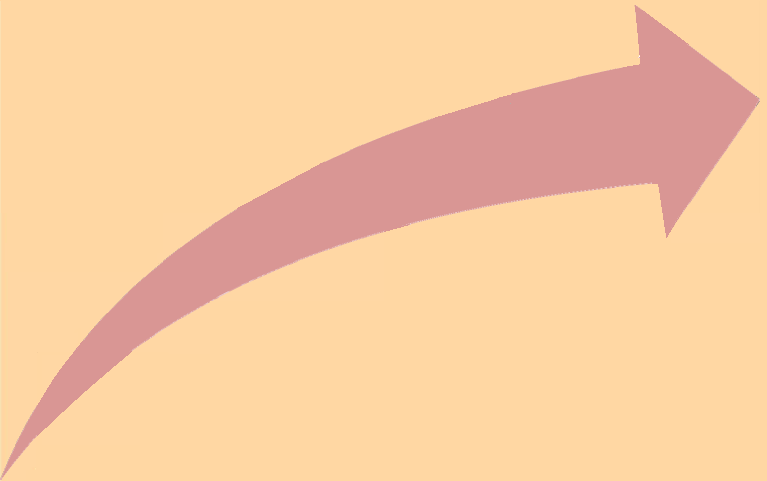 Aquaculture
Seaweed Industry
Coral Farming
Ocean Technology Incubator (Ocean EPZ)
Towards

Energy
Security
Jobs
Wealth
Commercialisation
Pearl Culture
Marine Pharmaceuticals
Pre-commercialisation
Nutraceutics
National Oceanic Database
Seawater Desalination
Offshore Wind Farm
Wave Farm
Less
CO2
MID
Feasibility
Other Ocean Energy
Minerals Exploration Studies
Deep Ocean Water
Legal Framework & Licenses
Human Capacity  Building
Satellite Remote Data Collection
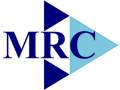 Surveillance Security & Satellite ICT
Scientific Partnerships with Africa
Bridge between Africa/Asia/Australia
Bilingual
Various initiatives to promote business & trade in Africa
Initiatives being facilitated by Africa Centre of Excellence (2012)
New Area: Africa STI                                               initiatives
Possibilities for triangular cooperation
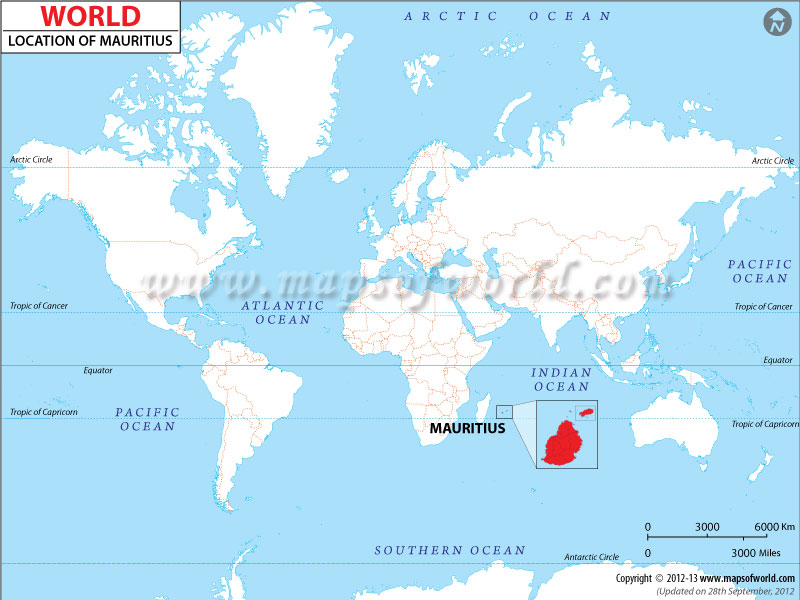 ABOUT 2300 KM FROM Eastern coast of Africa
Existing Regional Initiatives
NEPAD SANBIO
South Africa
ICSU - Africa
COMESA
SADC
Hosting of SanBio
Bioinformatics Node (University of Mauritius)
Square Kilometer Array Project (with 8 countries)
SKA Telescope in SA
1 Antenna being located in Mauritius
CBBR COMESA Centre of Excellence
SADC SET Week
SRIM programme for research and innovation
No. of Projects
African Square Kilometre Array (SKA) Project
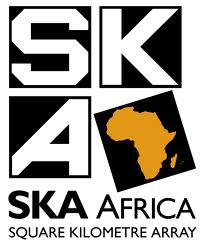 The MRC forms part of the SKA Radio Telescope Project and contributes on the project together with other member institutions from Ghana, Mozambique, Botswana, Kenya, South Africa and Namibia.
Centre of Excellence for Biomedical & Biomaterials Research (CBBR)
Under the aegis of the University of Mauritius
CBBR officially initiated – April 2011
Multi-disciplinary research centre for Biomedical and Biomaterials Research
Recognised as ANDI centre of Excellence in October 2011
Setting up of Centre is endorsed by Cabinet
National and Political Support
Multi-disciplinary
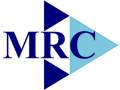 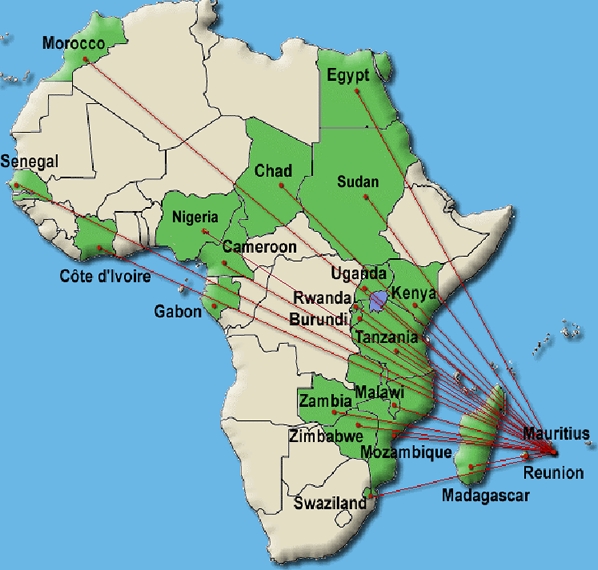 Industries served  by MSIRI
e.g. Sri Lanka
e.g. Barbados
e.g. Fiji
Land under sugarcane cultivation
knowledge
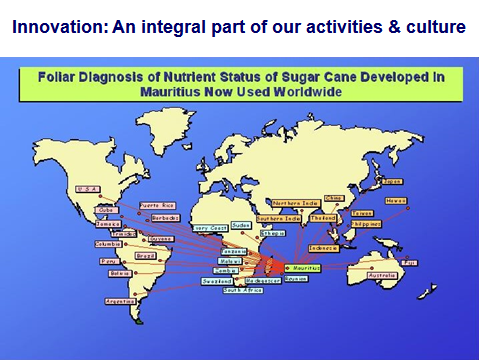 Bringing Quality Research to Mauritius
Collaborative Partnerships with International Research Bodies
Centre for Scientific Research on Diabetes (CSRD)
International collaboration with the following Institutions in the design & implementation of research projects to be carried out by the CSRD being secured via MoUs:





.
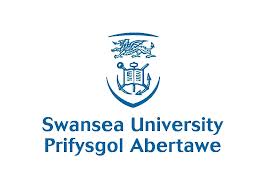 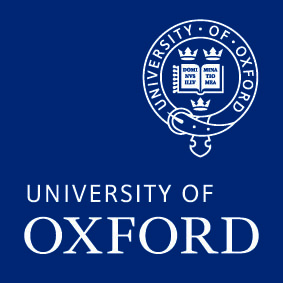 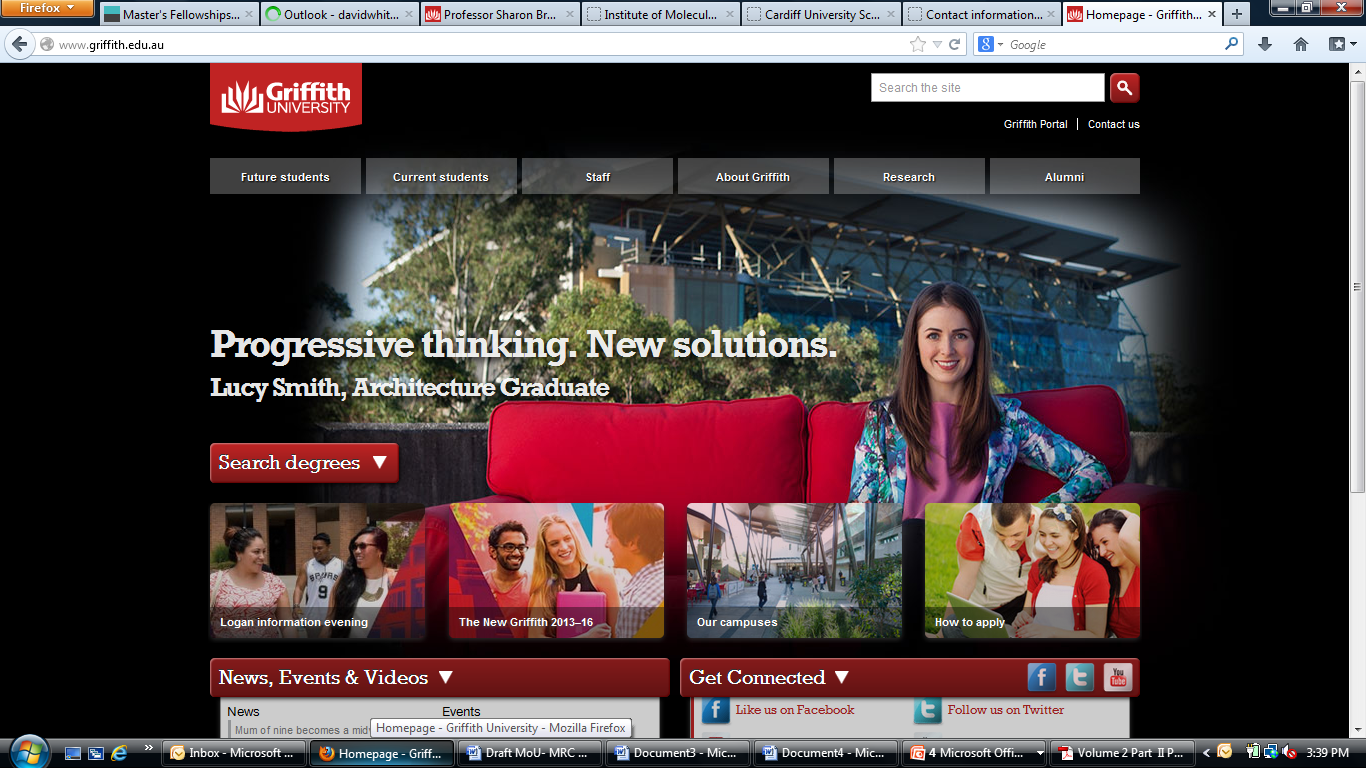 MoU with Department of Science & Technology (DST), India
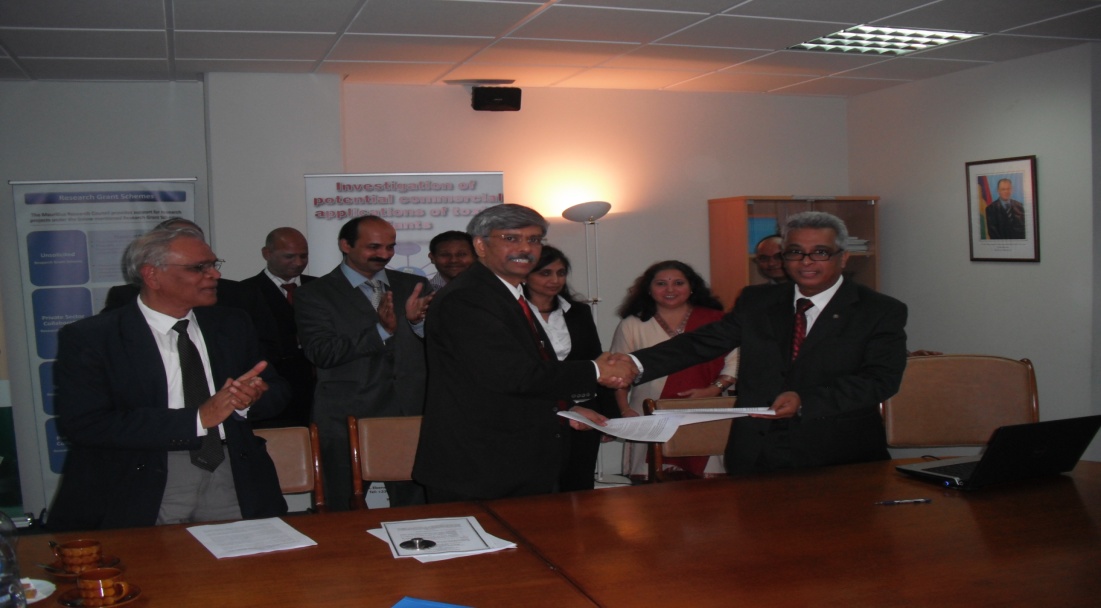 Memorandum of Understanding (MoU) was signed on February 2012.
First Joint Committee meeting on Science and Technology Cooperation was held in Mauritius between the Council and the Department of Science & Technology (DST) - 24th & 25th September 2012.
Institute of Technology (IIT), India
IIT, Delhi
Objective: 
To coordinate the set up of an IIT-like institution initially named IIT Research Academy (IITRA)

Aim of IITRA: 
To promote scientific excellence and fostering scientific development in Mauritius, to generate new cutting-edge knowledge
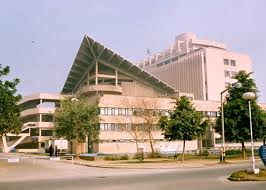 Added Value of IITRA:
provide a world class research based educational platform for full-time and part-time post graduate research leading to MS(R) and PhD degree awards

attract foreign researchers to Mauritius, in particular scientific experts from the Mauritian Diaspora

attract foreign students to Mauritius, mainly from Africa and Asia
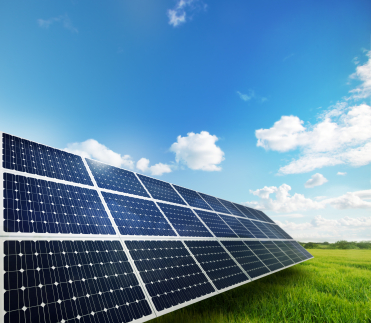 Thank you for your attention
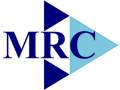 Mauritius Research Council,
Level 6, Ebene Heights, 34, Cybercity, Ebene, Mauritius
Tel: (230) 465 1235
Fax: (230) 465 1239
Email: mrc@intnet.mu
Website: http://www.mrc.org.mu